Парламент СтаршеклассниковМОУ «СОШ №2»г. Всеволожска
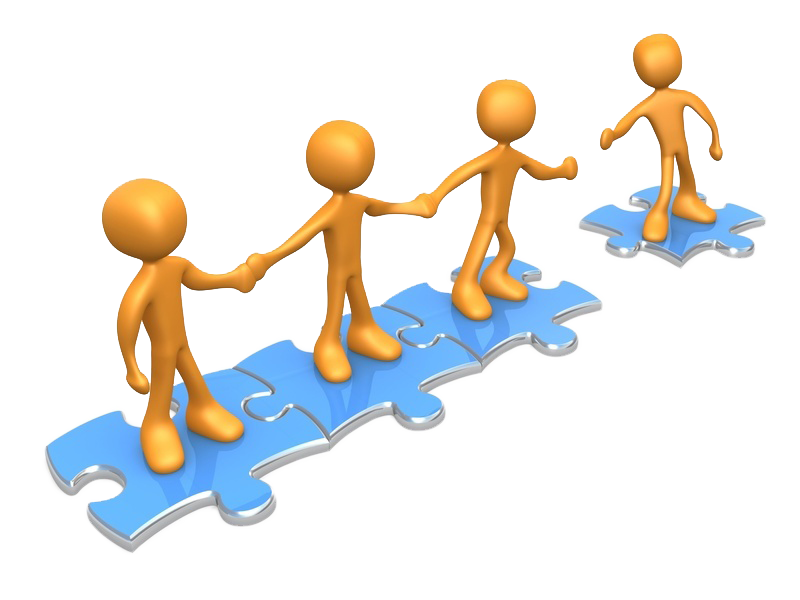 ШУС – Школьное Ученическое Самоуправление
ШУС
- это форма участия обучающихся в самоуправлении в их образовательном учреждении, предполагающее участие учеников в решении вопросов при организации учебно-воспитательного процесса совместно с педагогическим коллективом и администрацией учреждения.
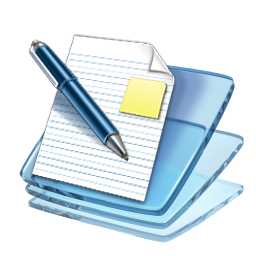 Задача ШУС – сделать жизнь в школе:
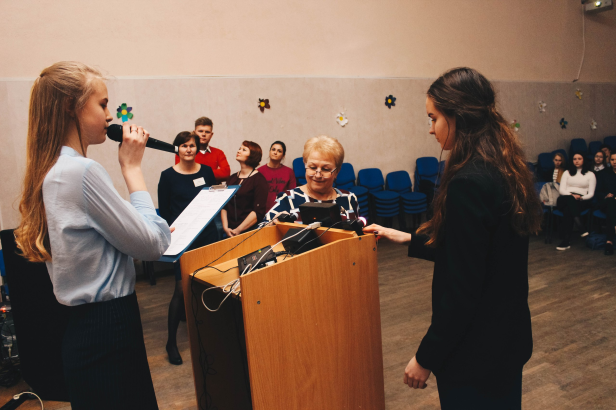 Яркой
Увлекательной
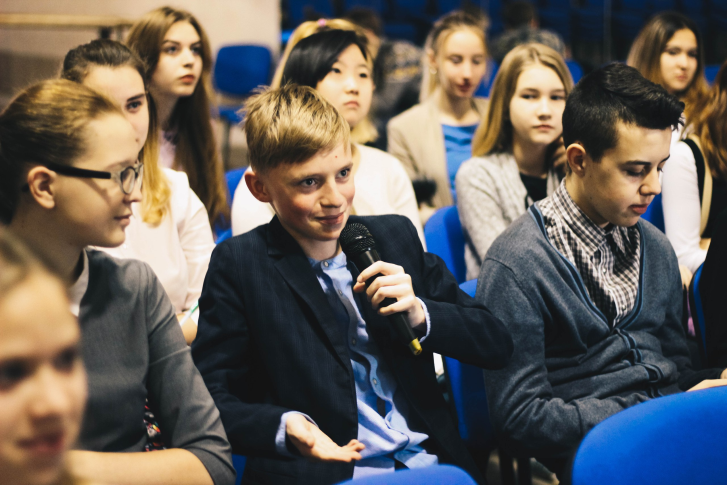 Активной
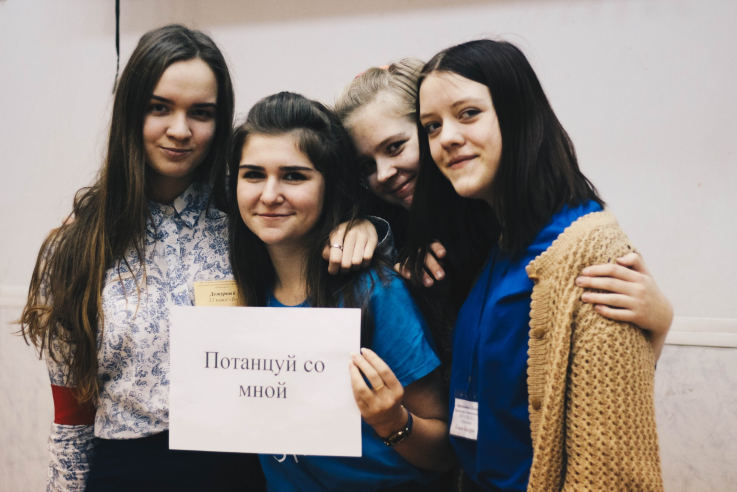 Разнообразной
Позитивной
Развить у школьников  такие качества, как:
Компетентность
Активность
Общительность
Сообразительность
Настойчивость
Самообладание
Работоспособность
Самостоятельность
Организованность
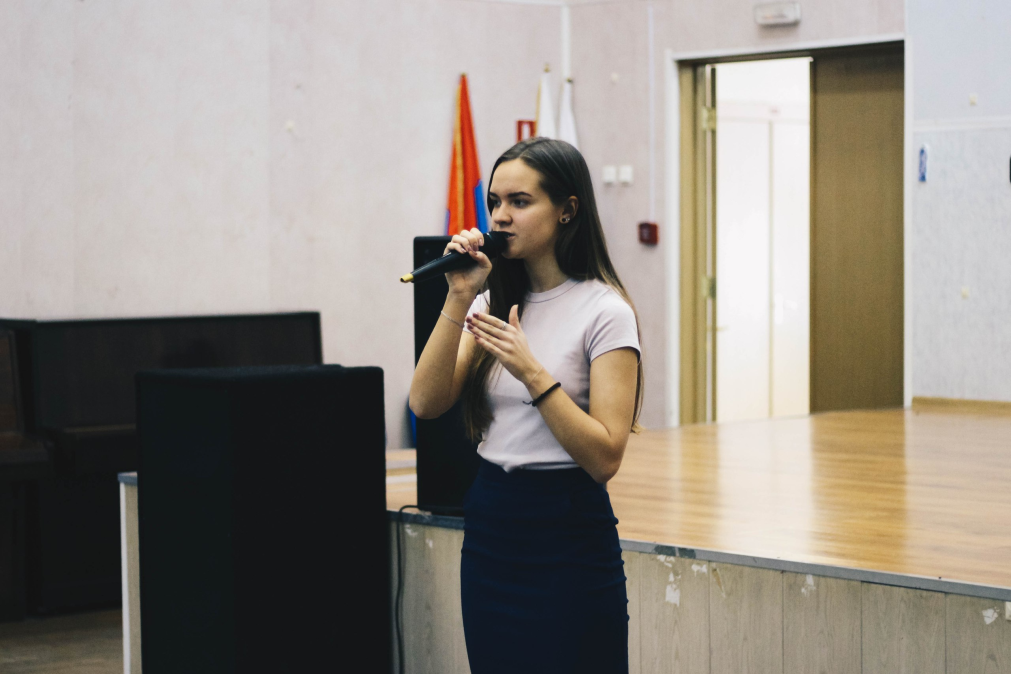 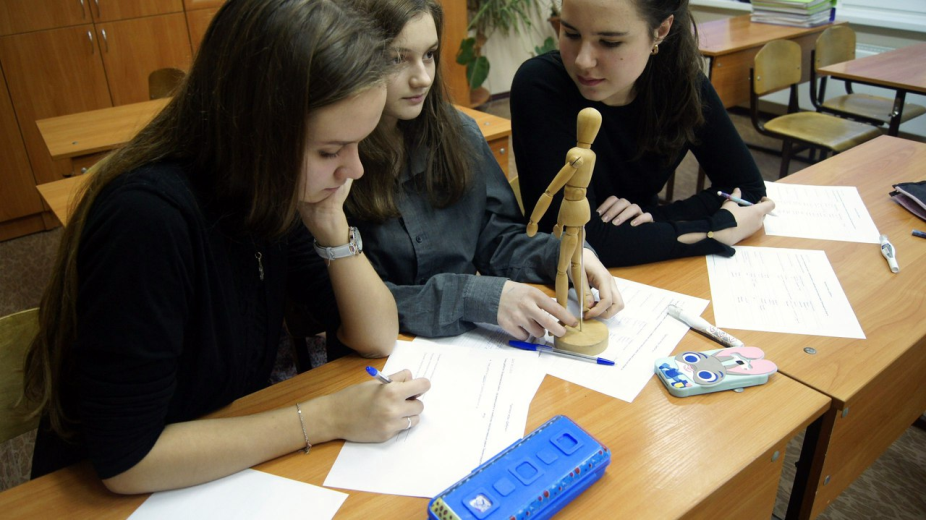 Структура Парламента
Общешкольная конференция
Спикер
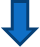 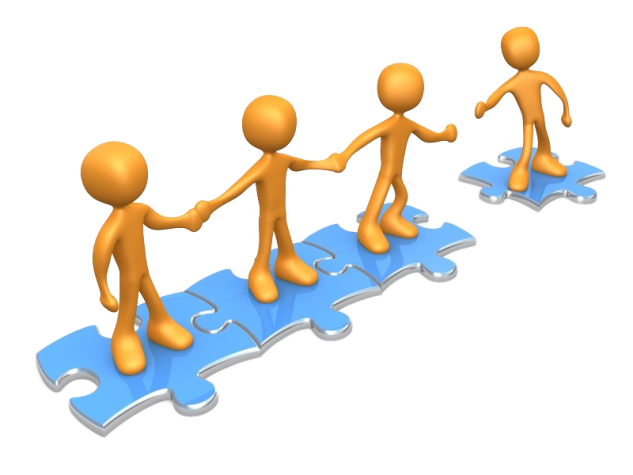 Вице-спикеры
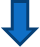 Комиссии
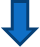 Члены Парламента
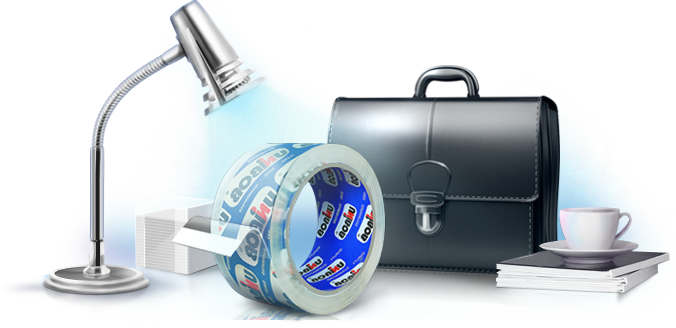 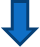 Активы классов
Общешкольная Конференция
Является высшим законодательным органом ШУС
Проводится 2 раза в год
В первый раз принимается план работы ШУС на год, а во второй подводятся итоги работы за год
Участвуют представители активов классов
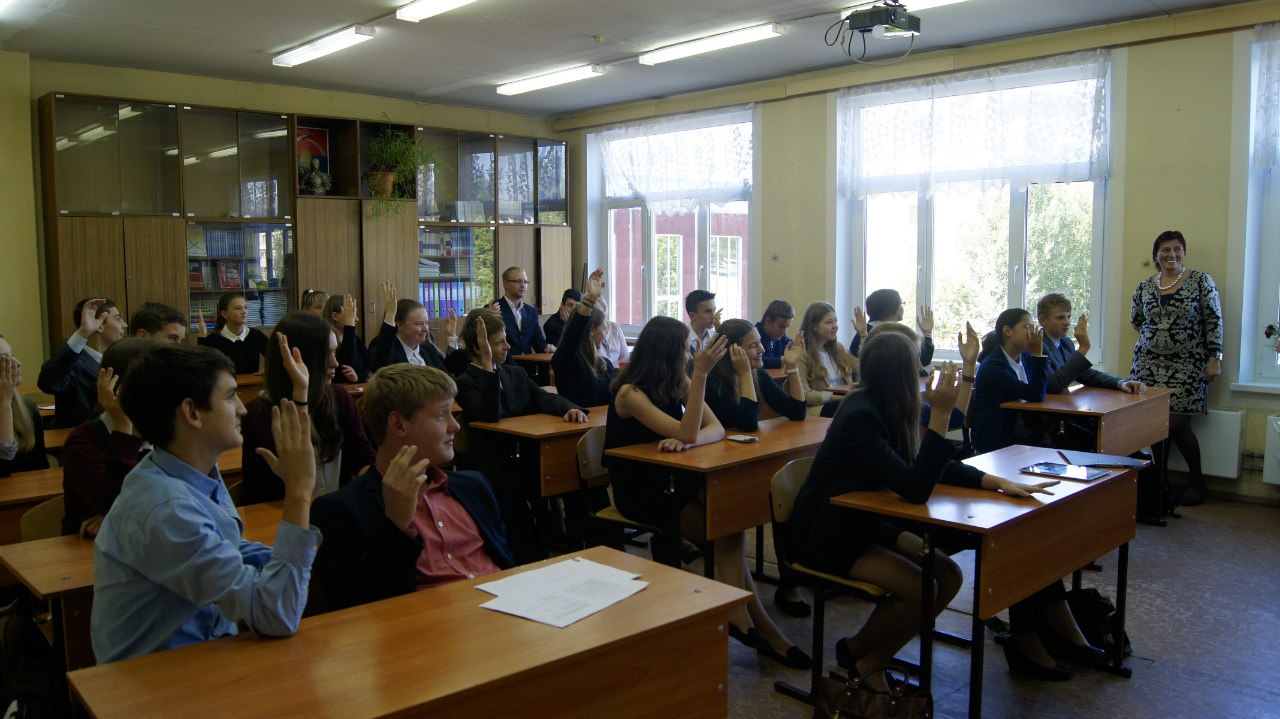 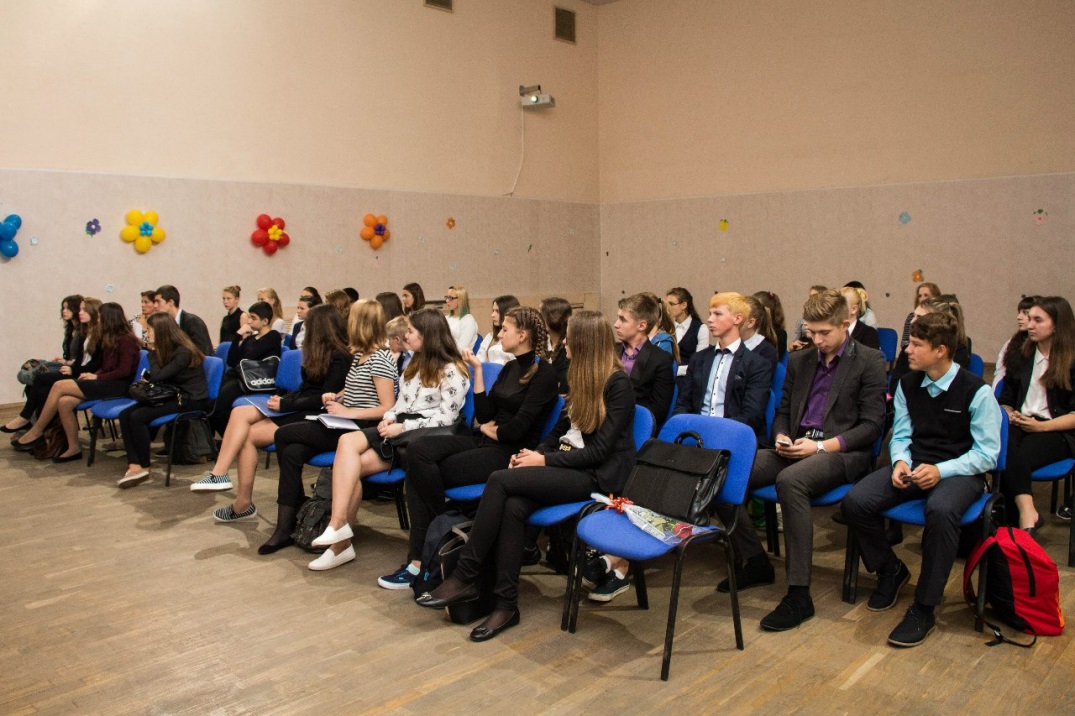 Спикер
Организует деятельность Парламента; 
 Проводит заседания (собрания) Парламента; 
 Выносит обсужденные Парламентом вопросы на голосование и объявляет его результаты; 
Подписывает решения и протоколы собраний Парламента (утверждает после их приятие Конференцией Парламента);
 Обеспечивает содействие членам Парламента; 
 Контролирует организацию мероприятий в школе;
 Отвечает за сдачу отчётов ПСВР; 
Следит за рейтингом школы в ПСВР.
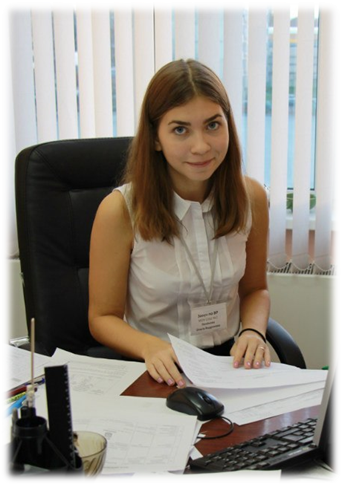 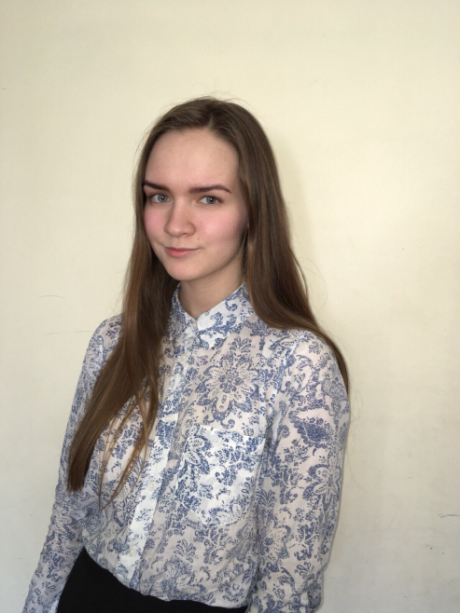 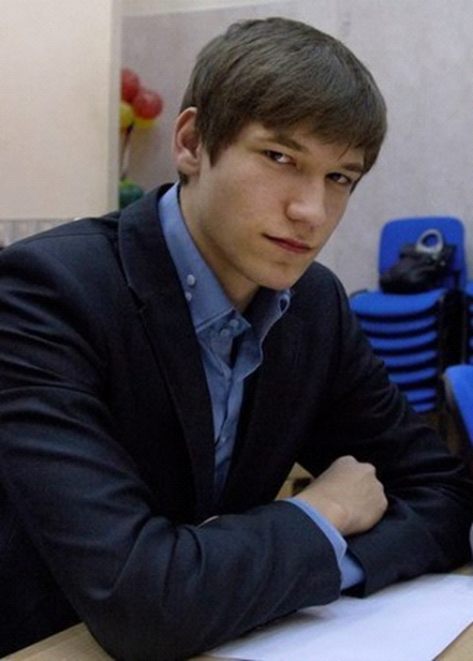 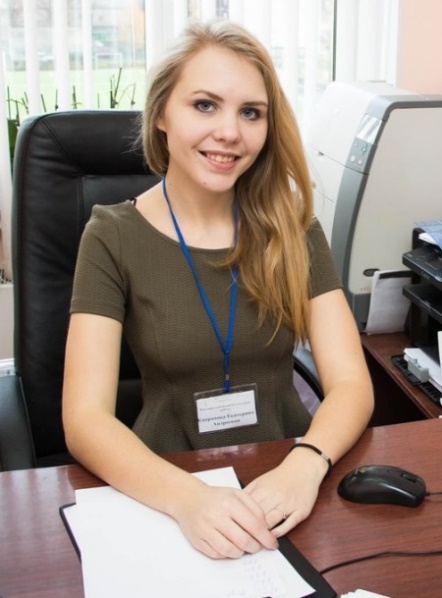 Вице-спикер
В отсутствии спикера Парламента вице-спикер действует в соответствии с полученными от него полномочиями; 
Помогает осуществлять функции спикеру; 
Является модератором группы Парламента, созданной в социальной сети «ВКонтакте», и аккаунта в социальной сети «Instagram»;
 Оказывает содействие членам Парламента; 
 Выполняет отдельные поручения спикера Парламента.
Выборы вице-спикера
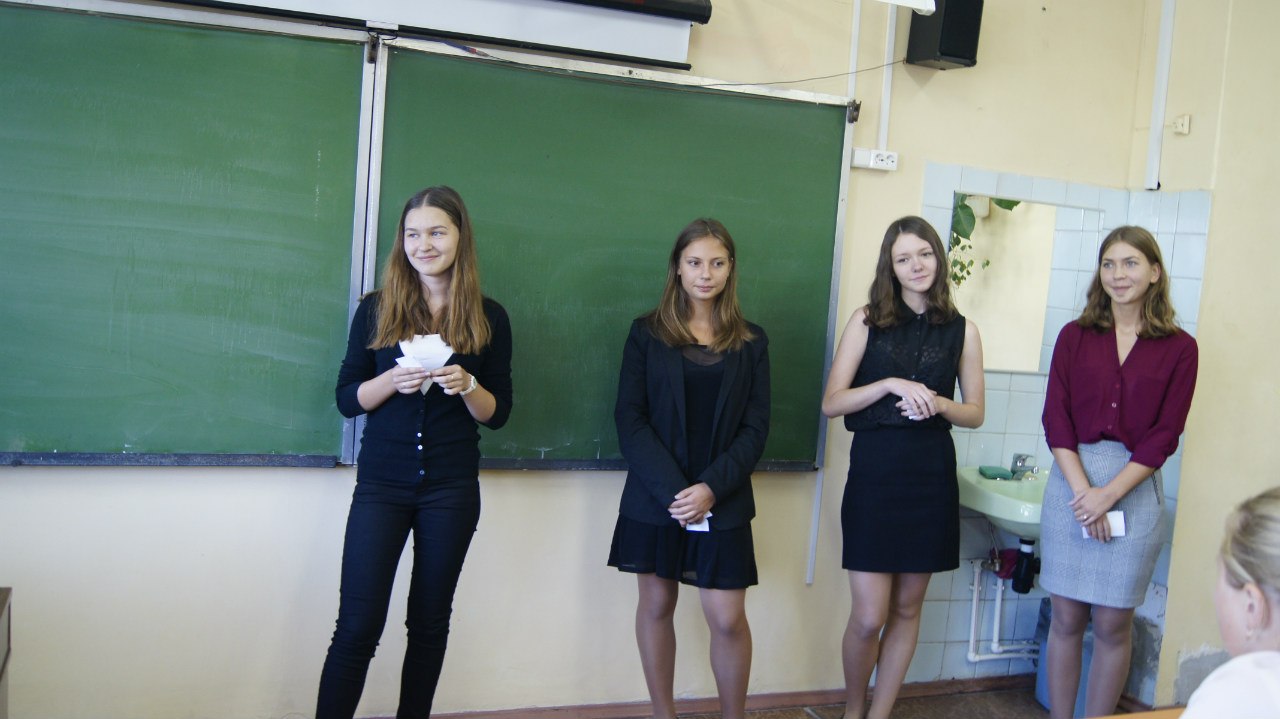 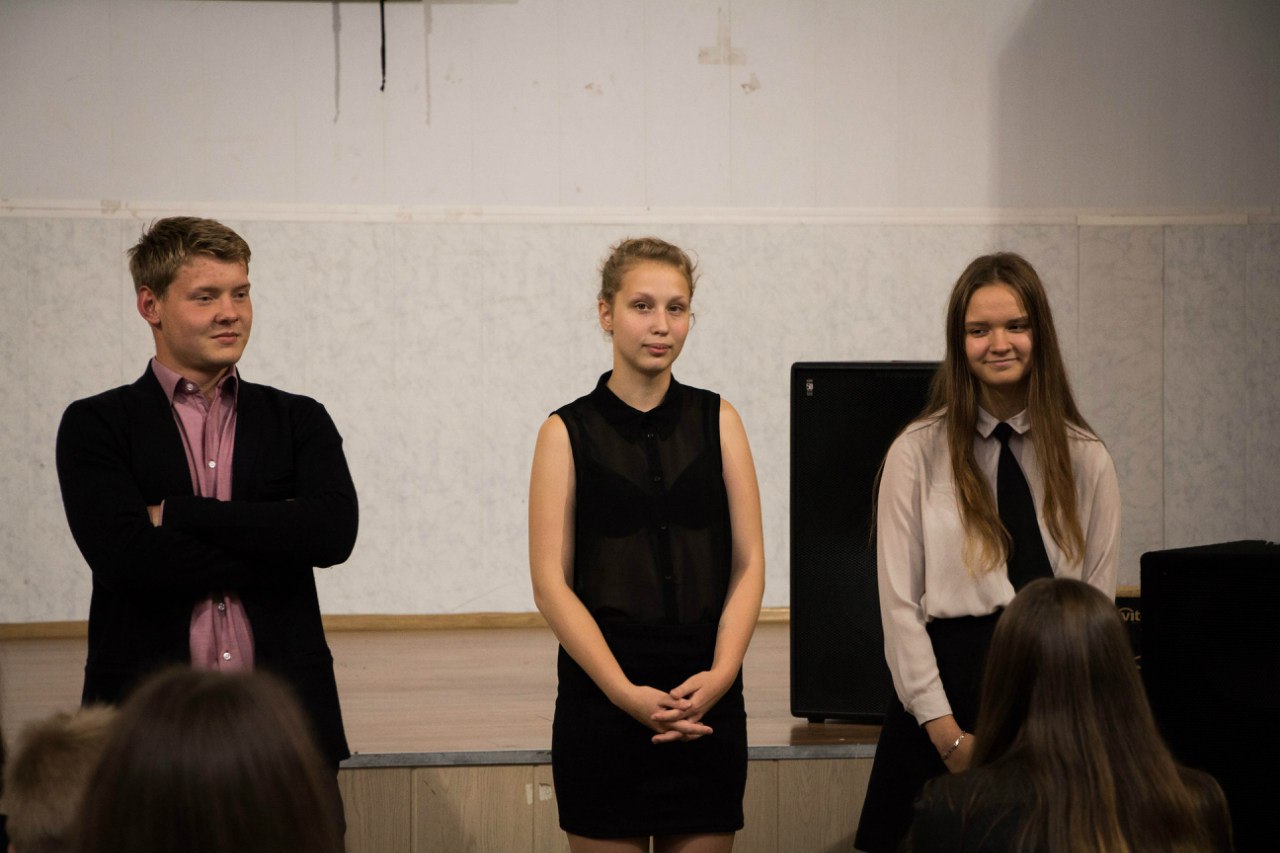 Комиссия «Интеллект»
В комиссии Интеллект состоят исключительно эрудированные и смекалистые ребята, которые хотят постоянно развиваться, а также помочь поднять интеллектуальный уровень у учащихся нашей школы. Ребята из данной комиссии помогают устраивать различные предметные недели, организуют дебаты, тестирования и разнообразные научные мероприятия, игры по станциям и брейн-ринги.
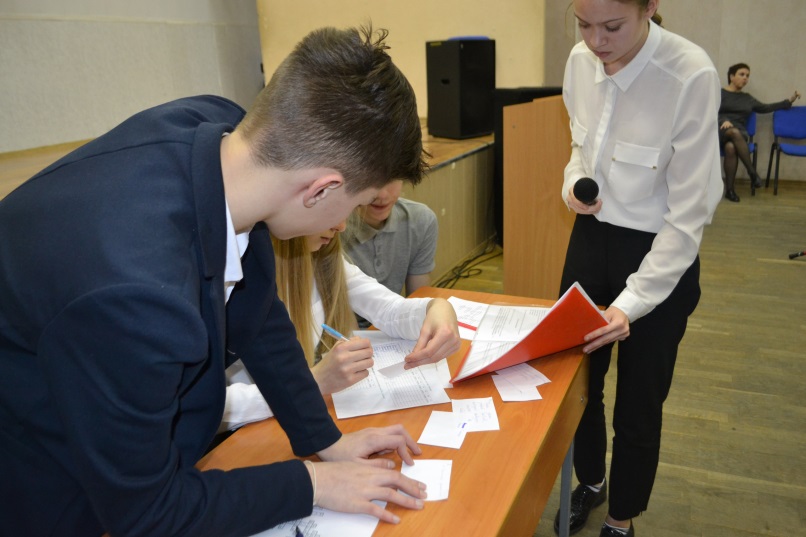 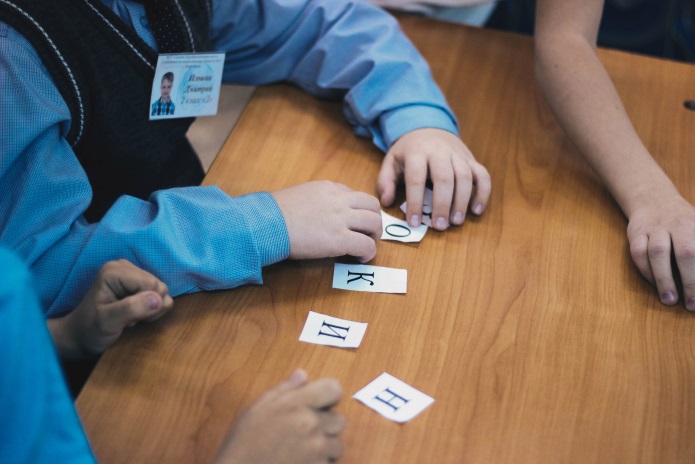 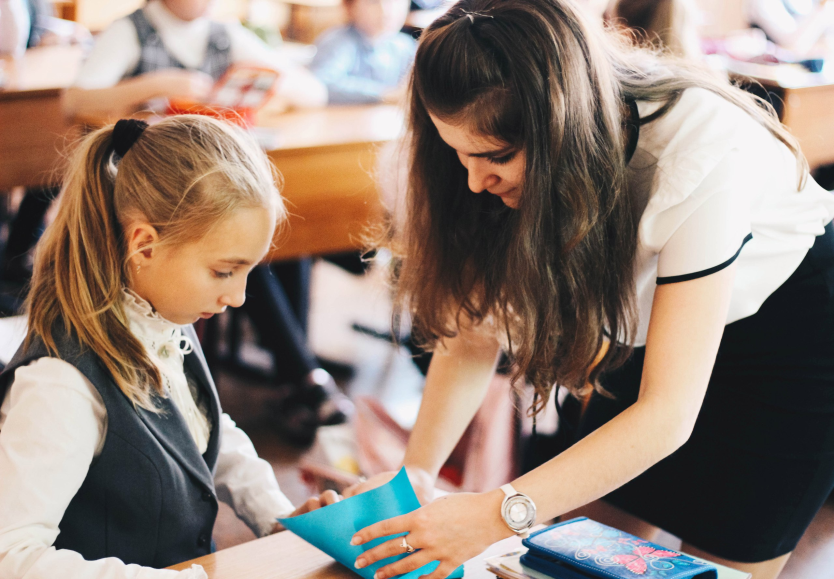 Комиссия «Творчество»
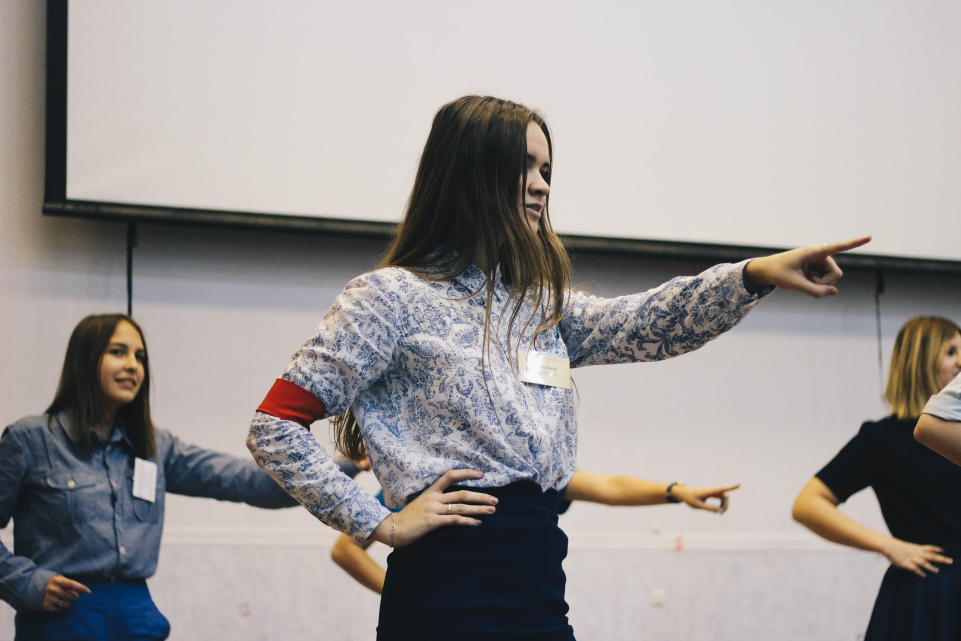 Ребята, выбравшие это направление, на протяжение всего года получают интересные задания: рисуют плакаты и эмблемы, организуют конкурсы, пишут сценарии к праздникам и различным мероприятиям.
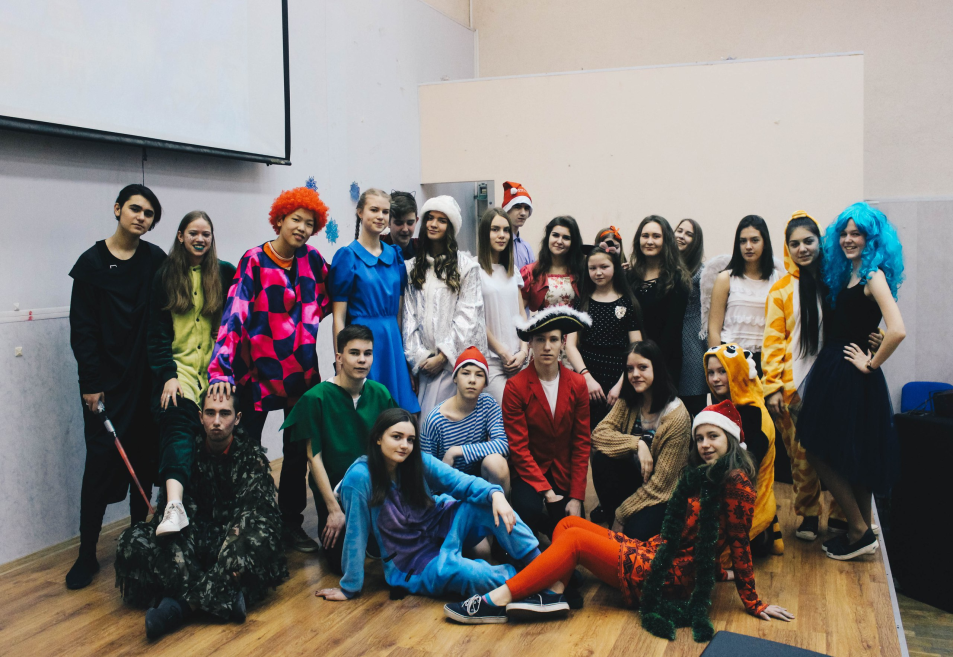 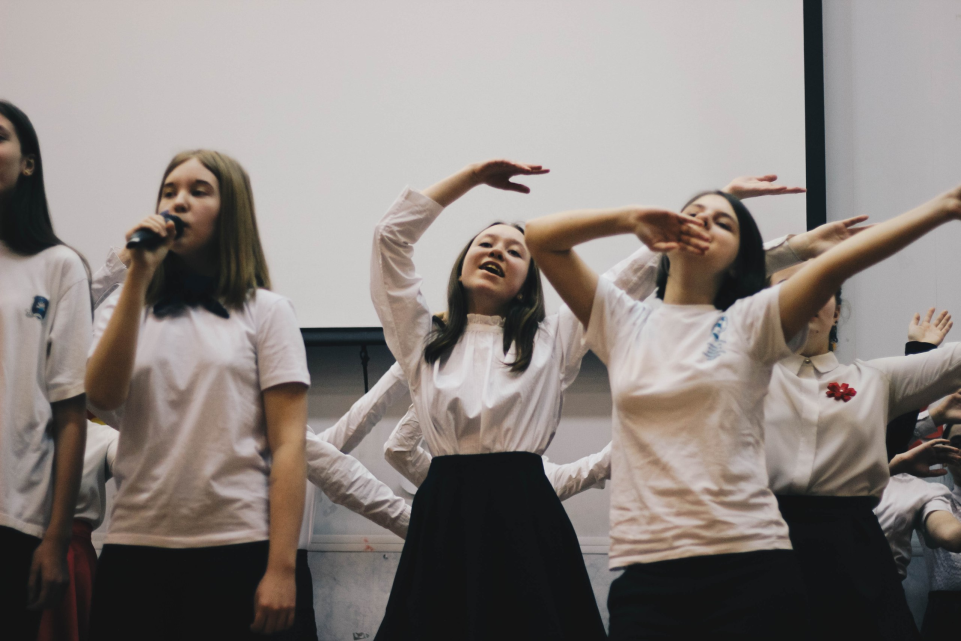 Комиссия «Пресс-центр»
Основной задачей Пресс-центра является рассказ о каждом проведенном мероприятии, конкурсе или концерте. Ребята из этой палаты отвечают за статьи и фотографии для школьной газеты «Бумажный самолётик», которая выпускается каждые два месяца.
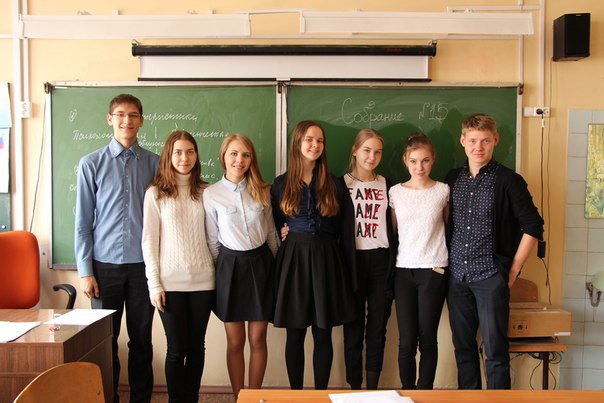 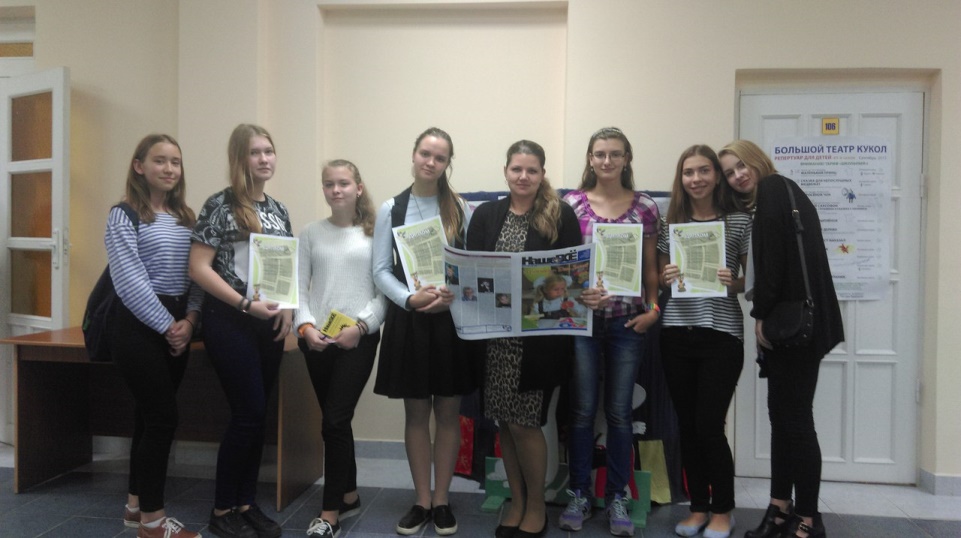 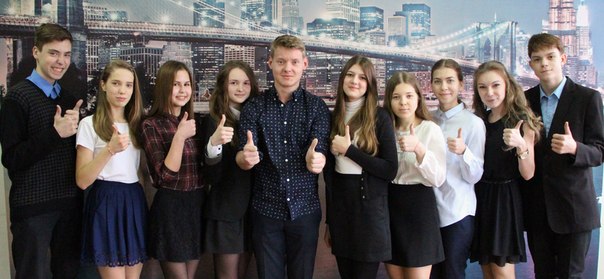 Некоторые выпуски газеты «Бумажный самолётик»
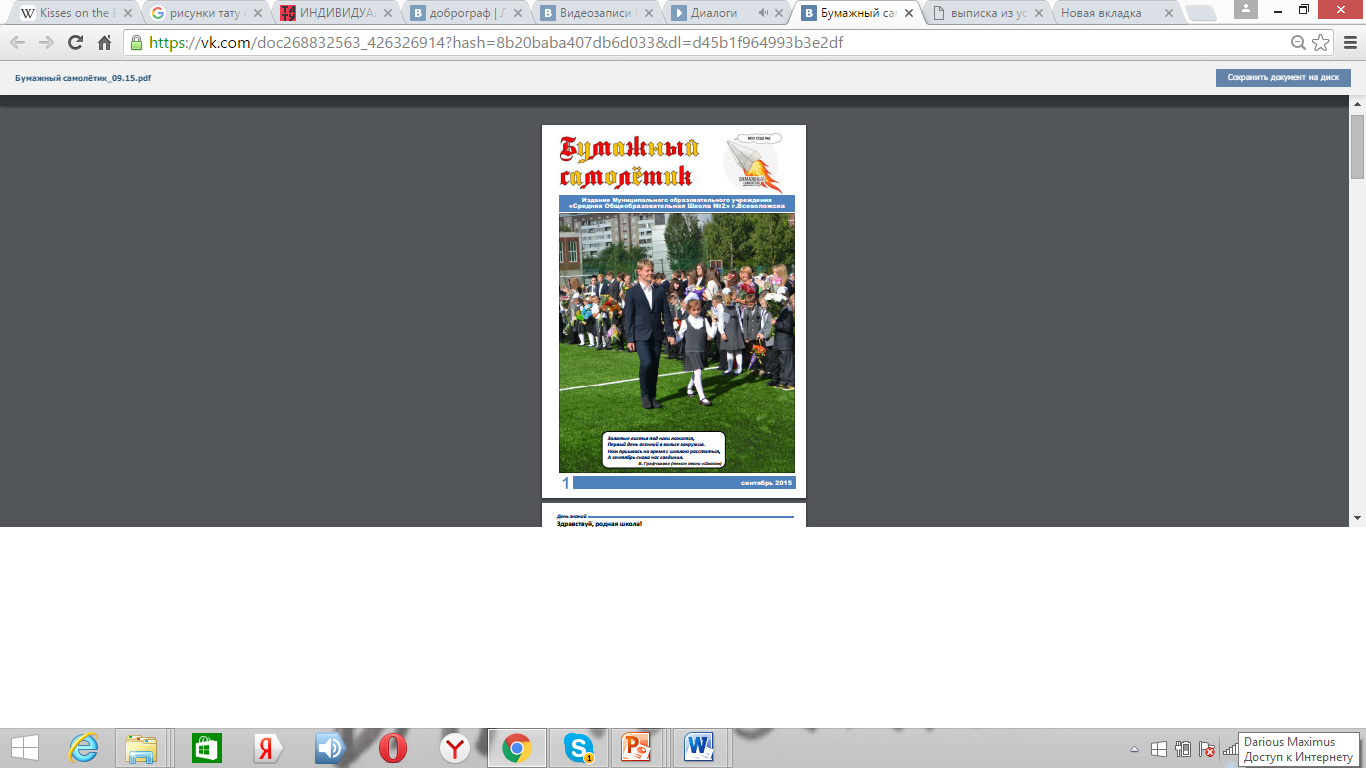 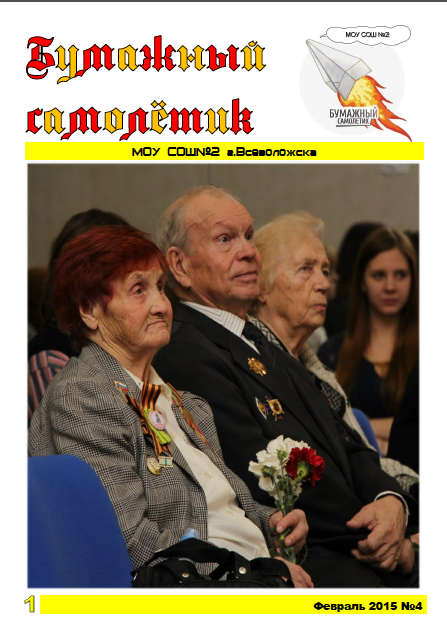 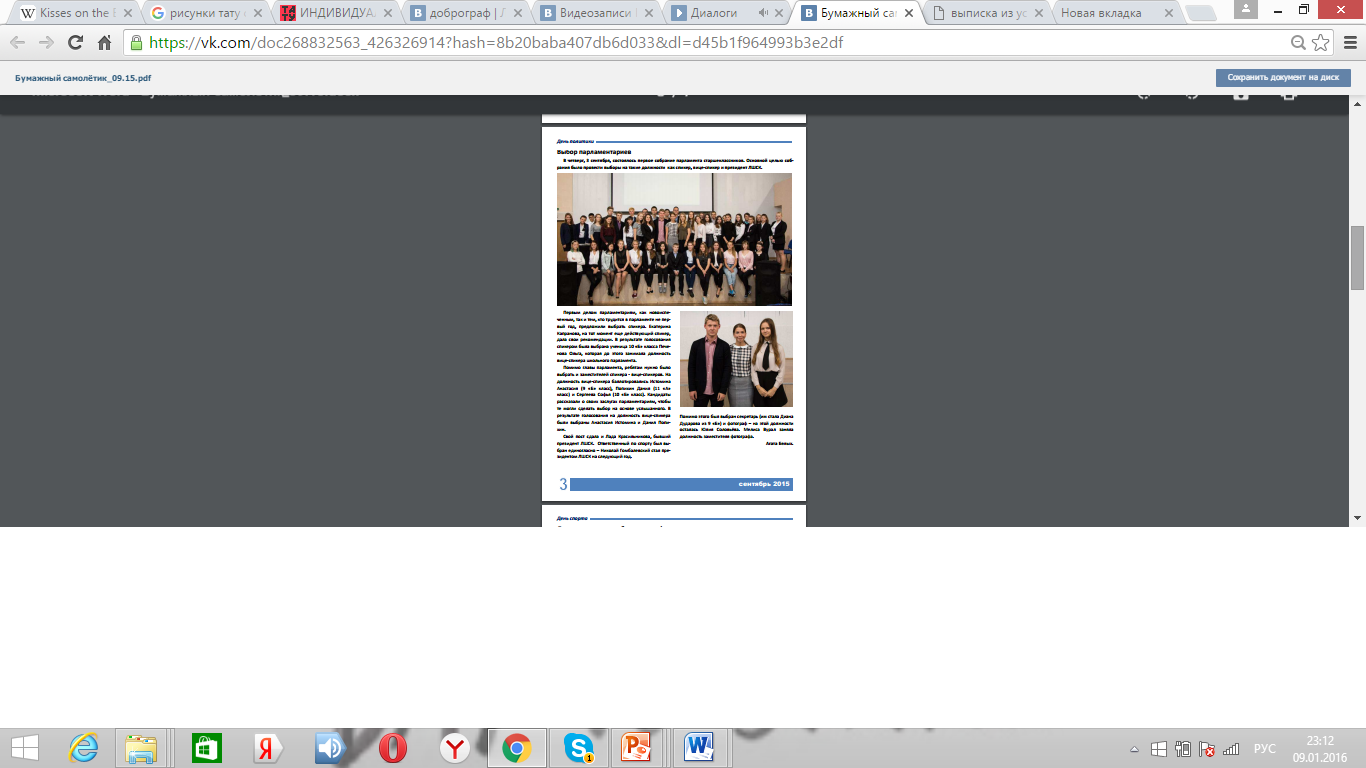 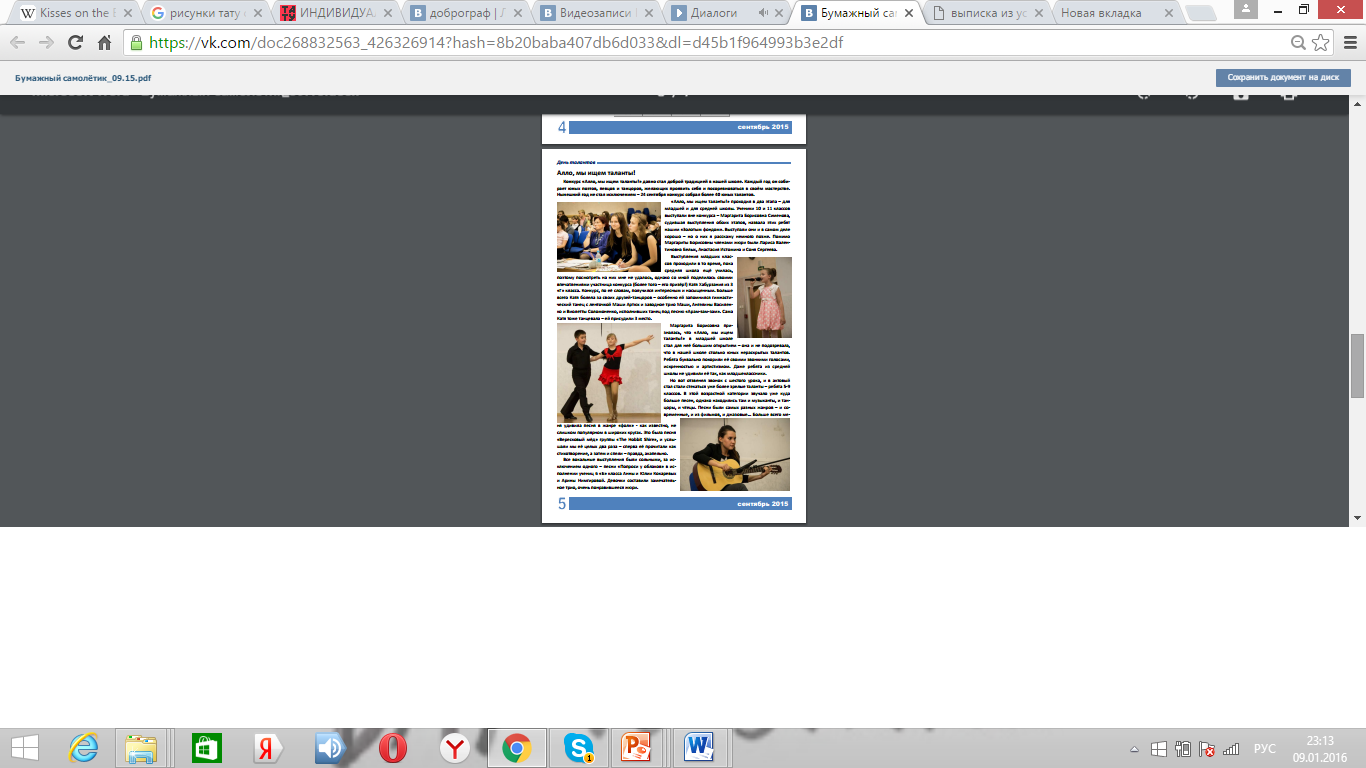 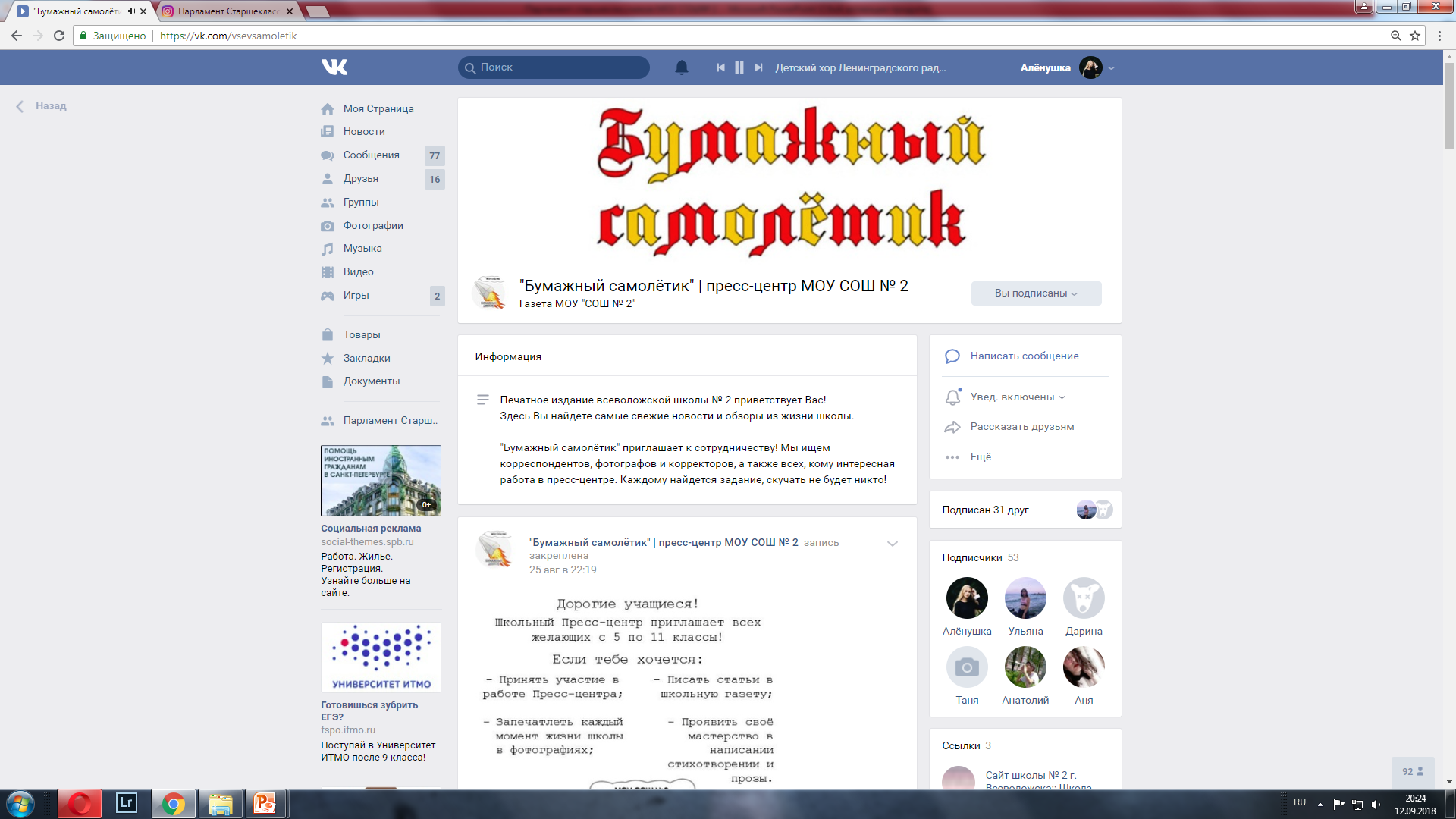 Комиссия «Волонтёрство»
Волонтеры - люди, добровольно занимающиеся безвозмездной общественной деятельностью. Они отвечают за такие мероприятия, как поездки в дома престарелых и благотворительные концерты.
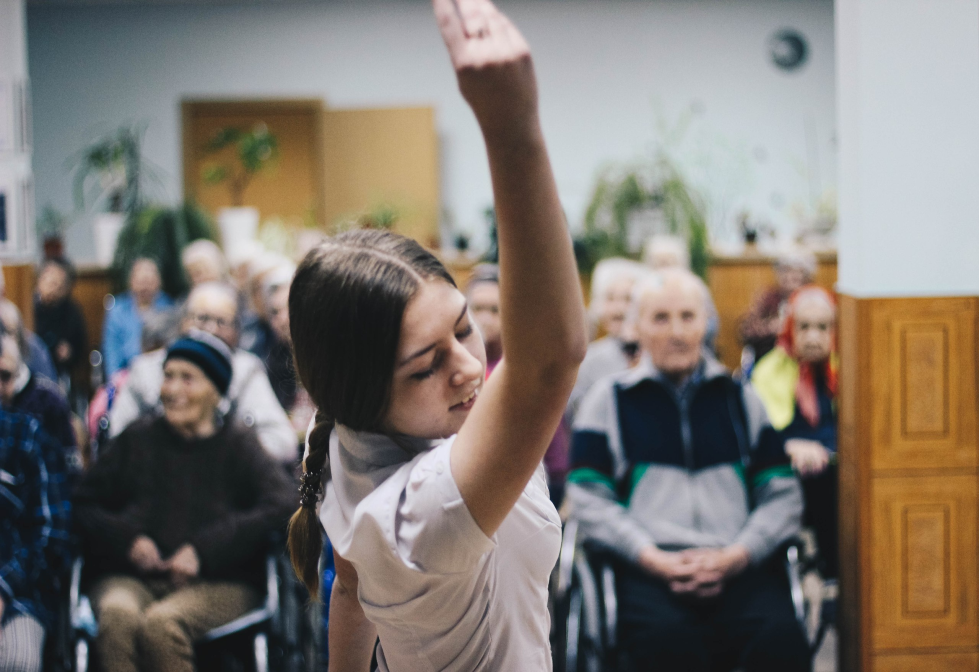 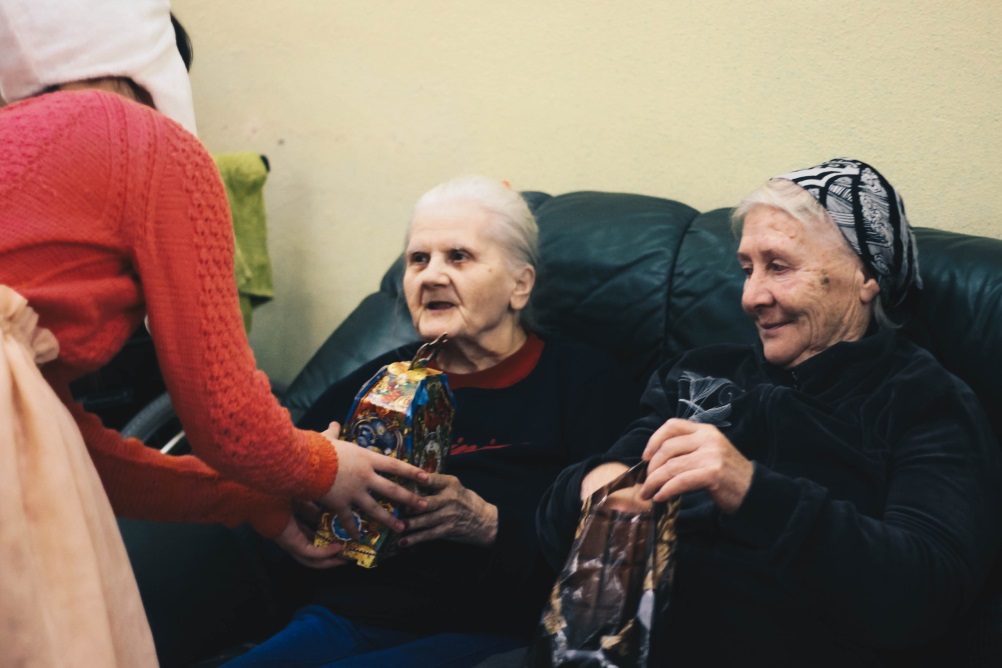 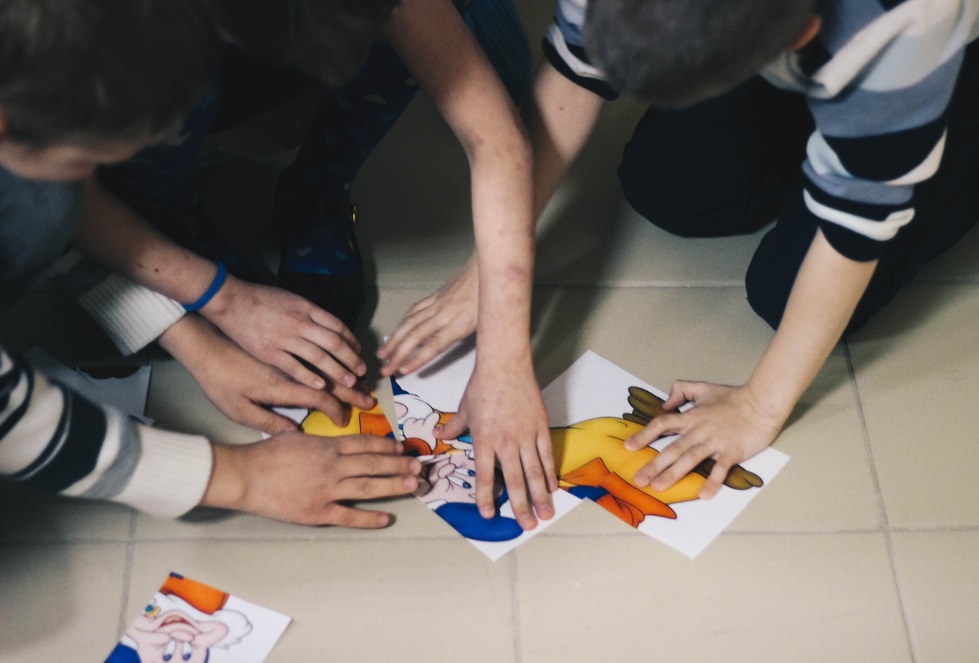 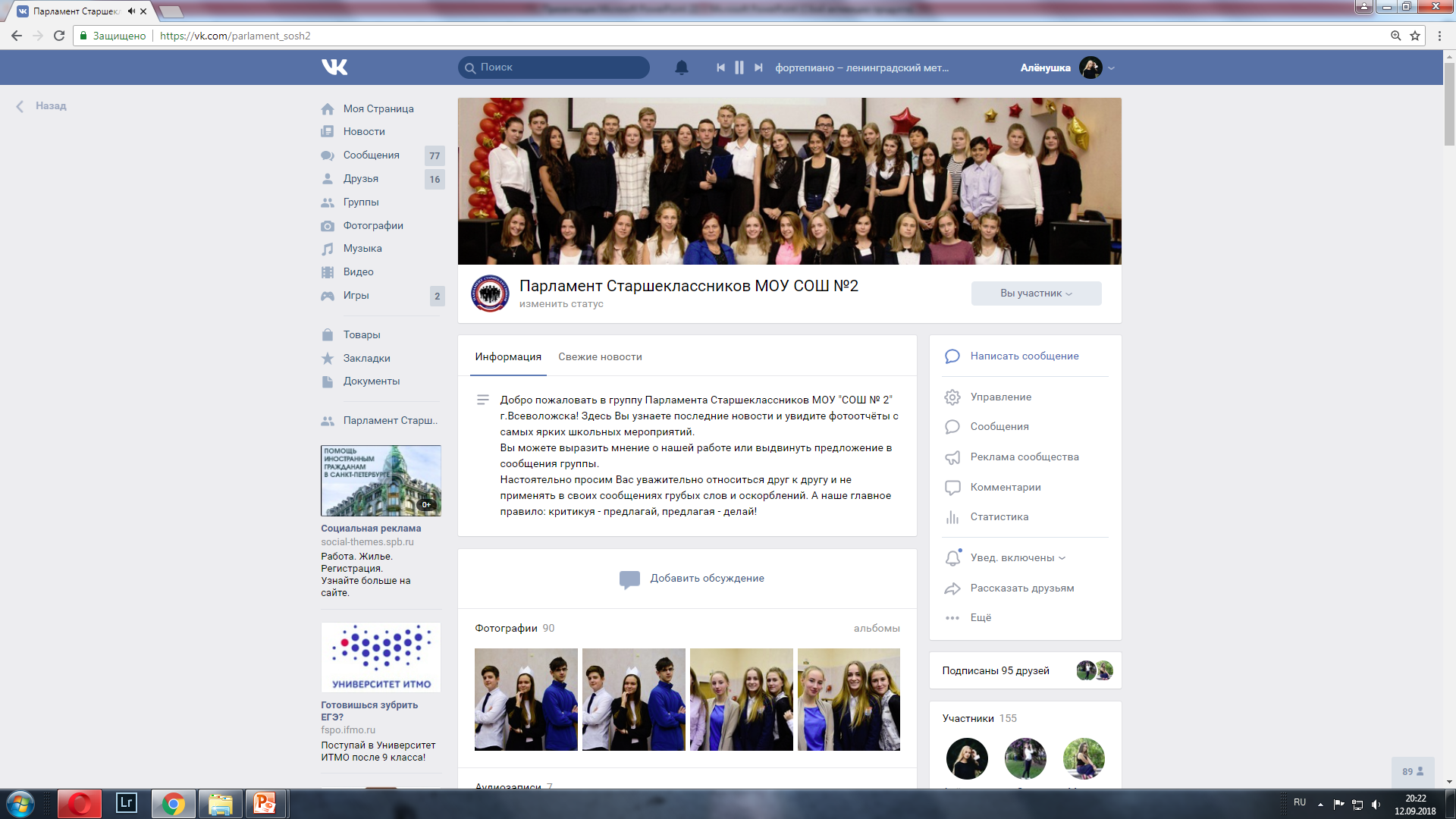 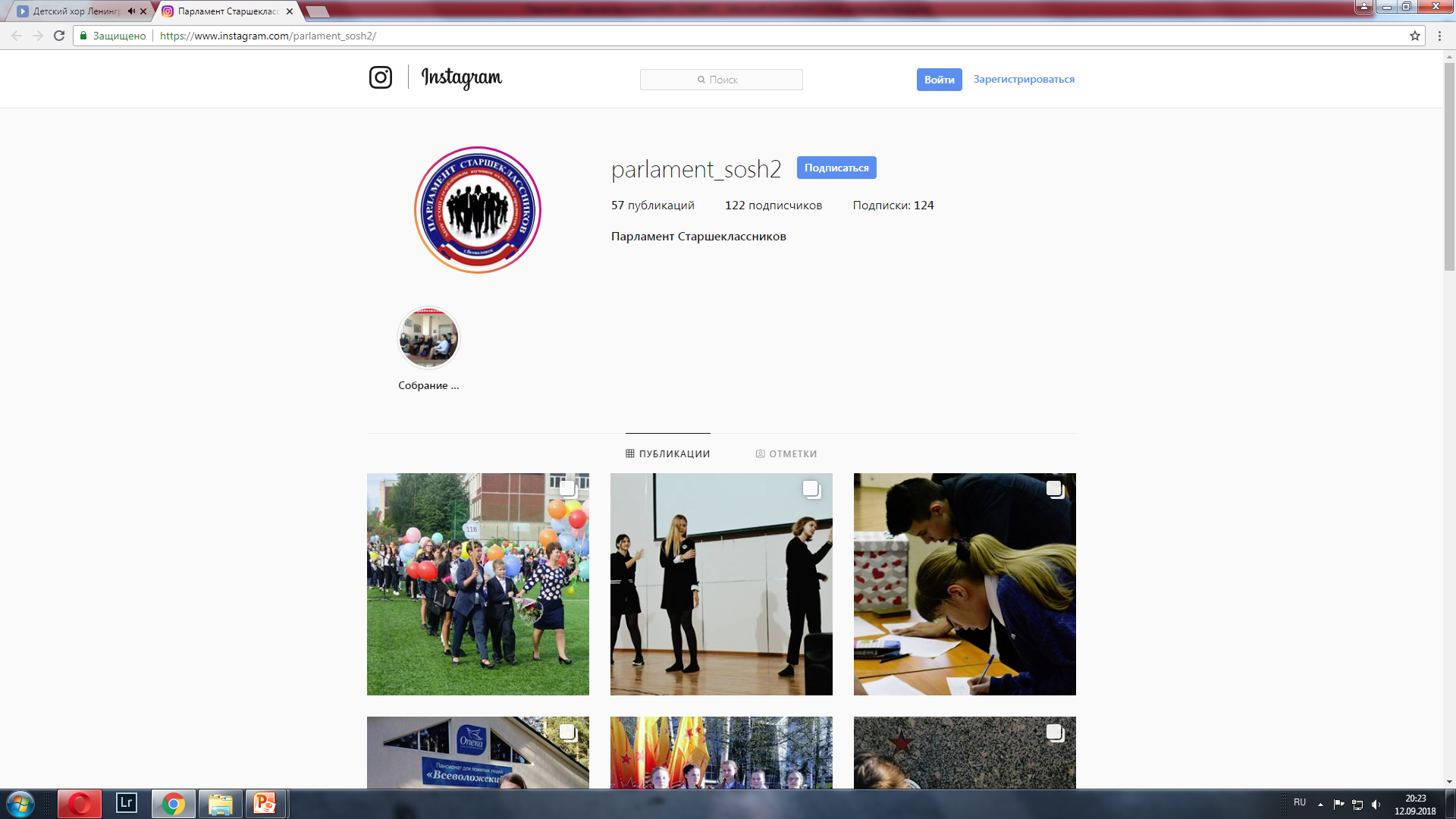 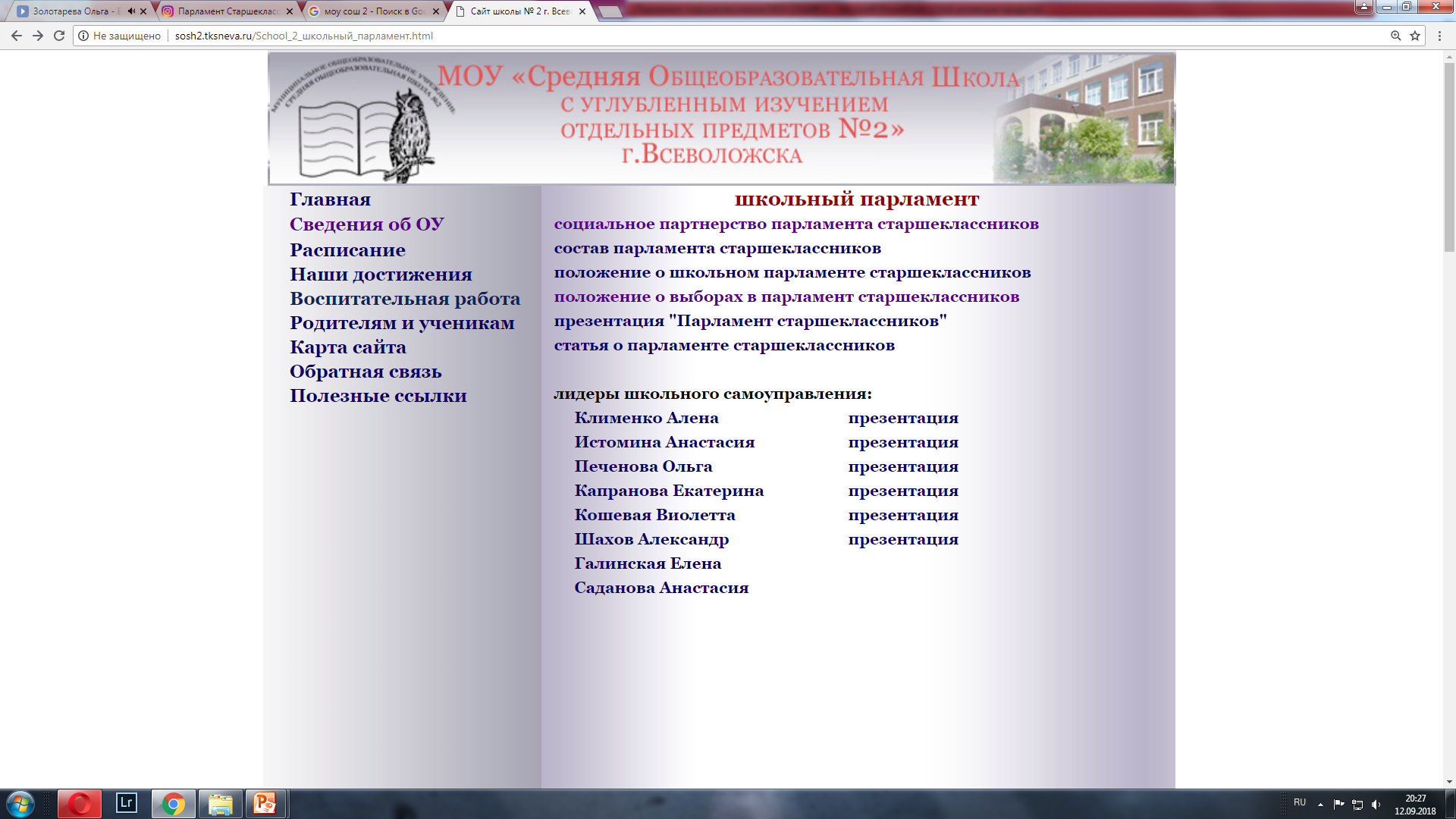 Традиции Парламента
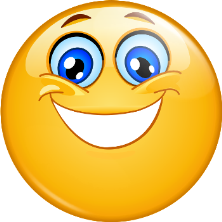 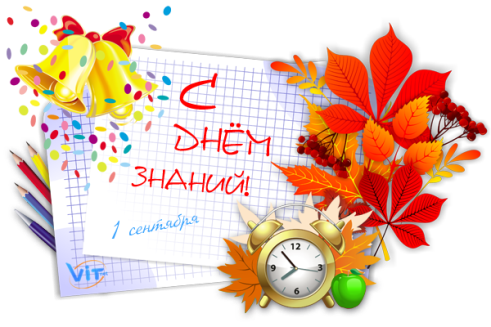 1 сентября – «День Знаний»
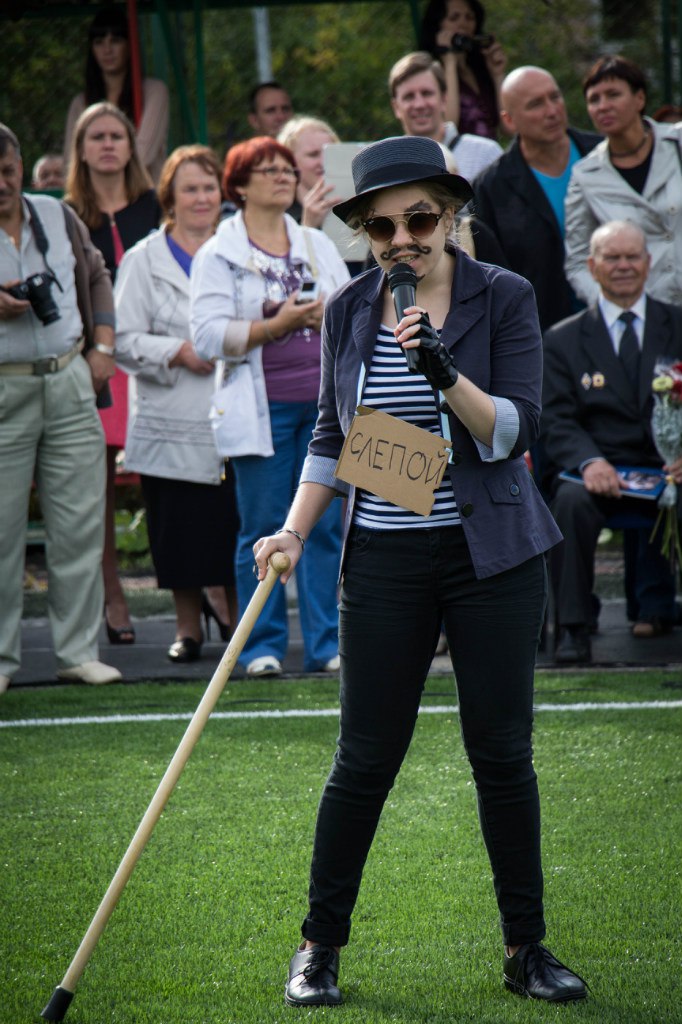 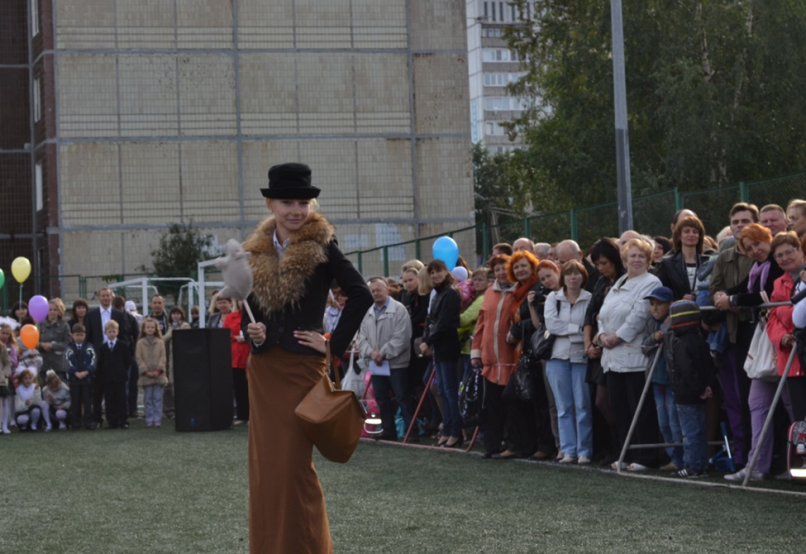 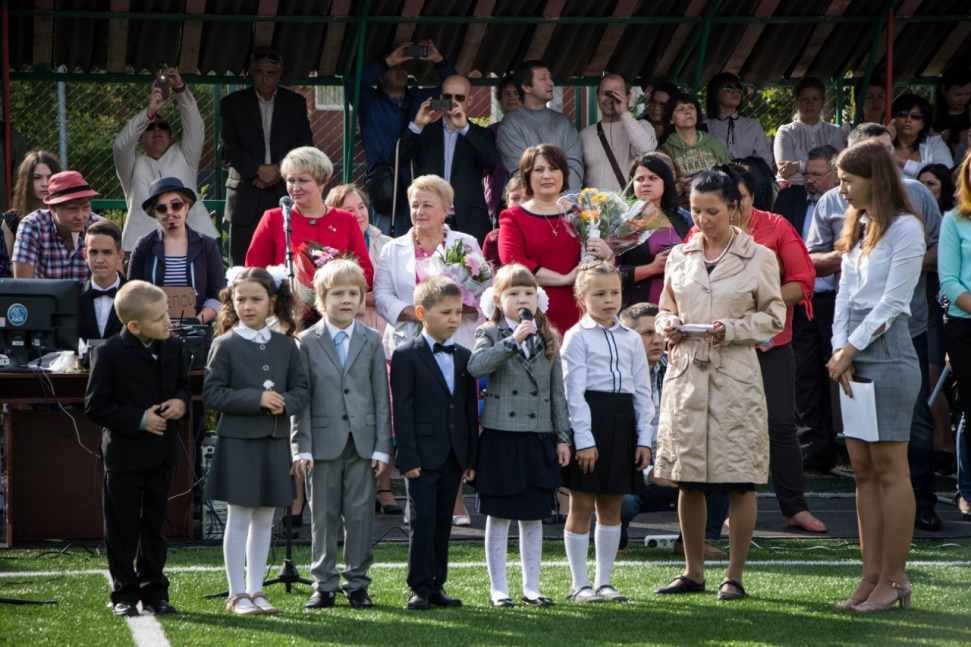 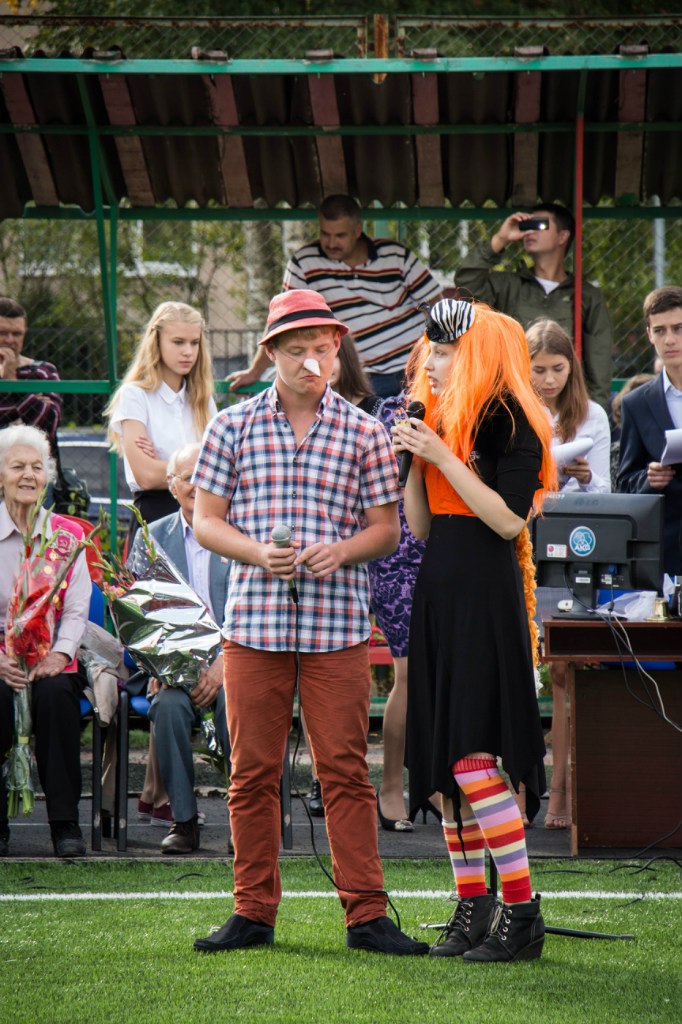 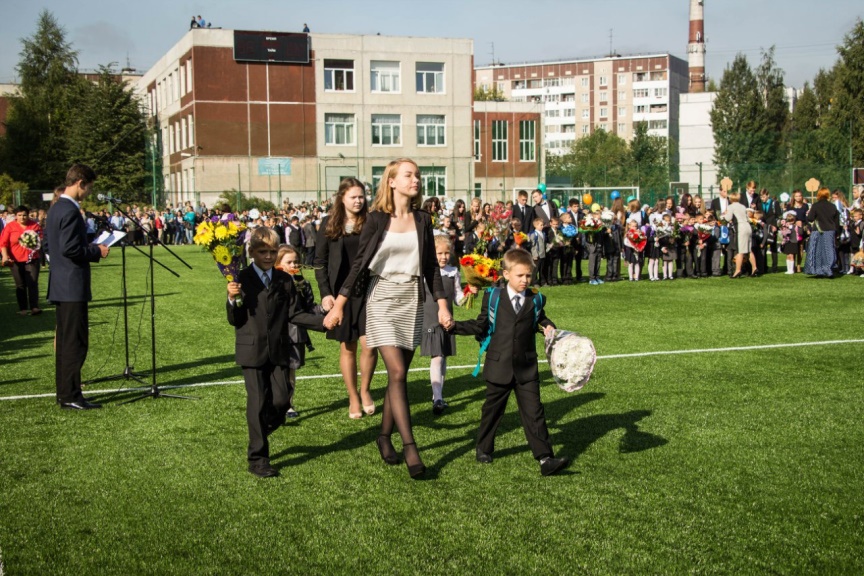 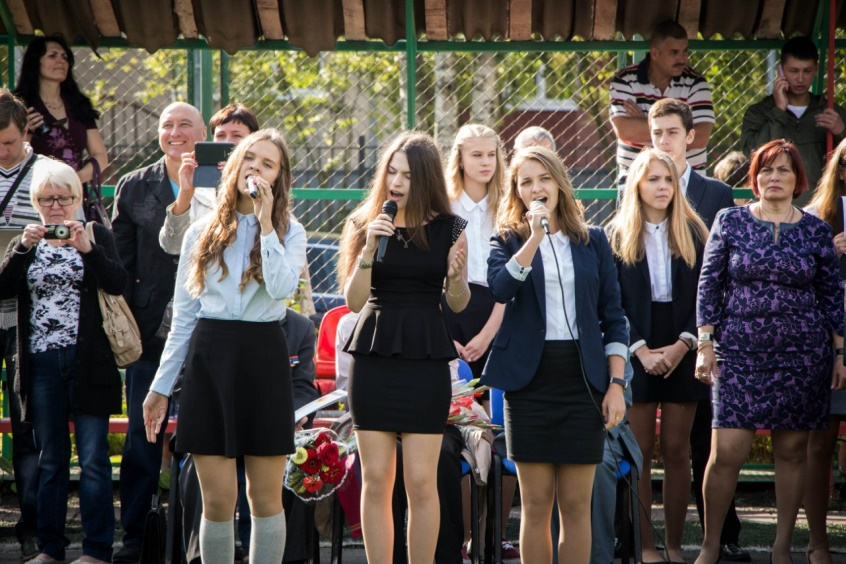 Конкурс «Алло! Мы ищем таланты!»
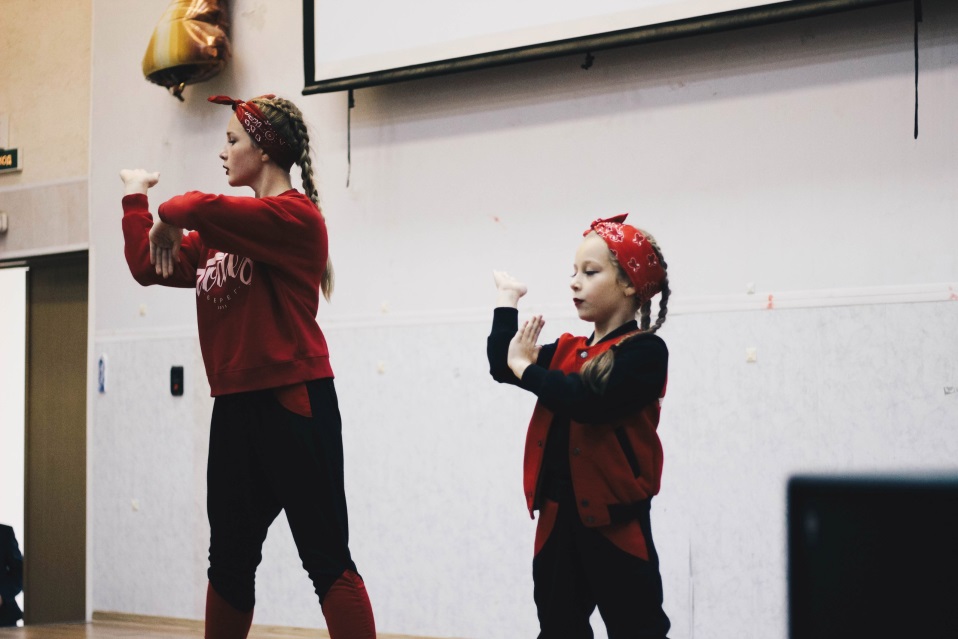 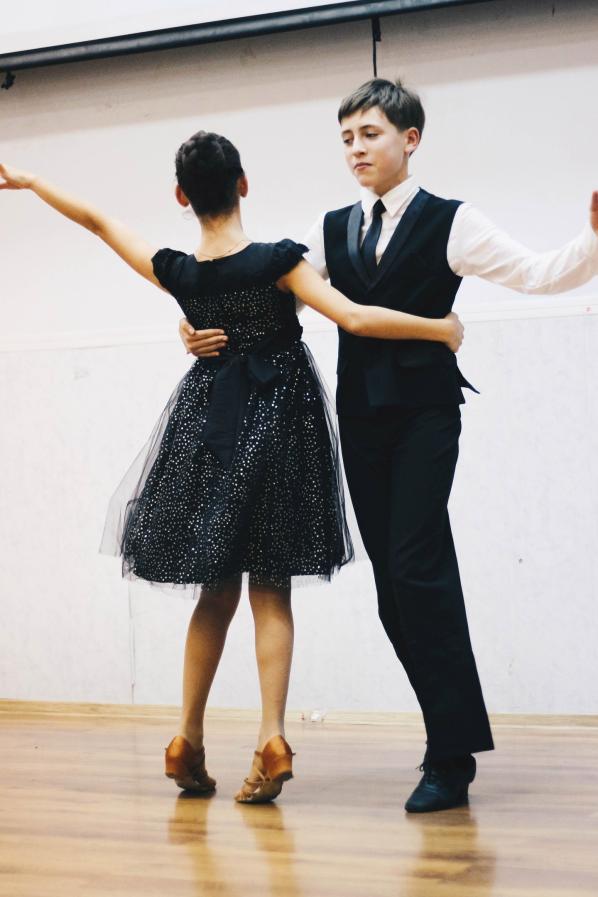 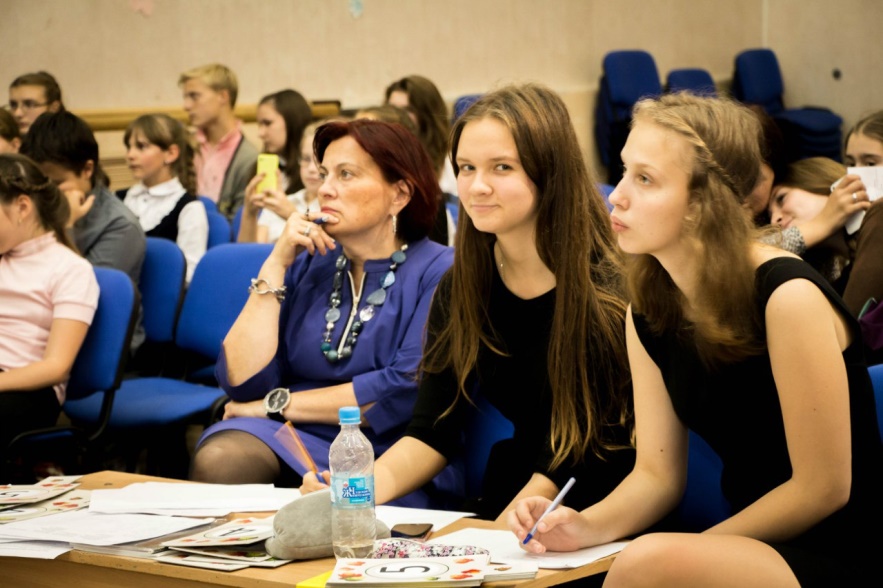 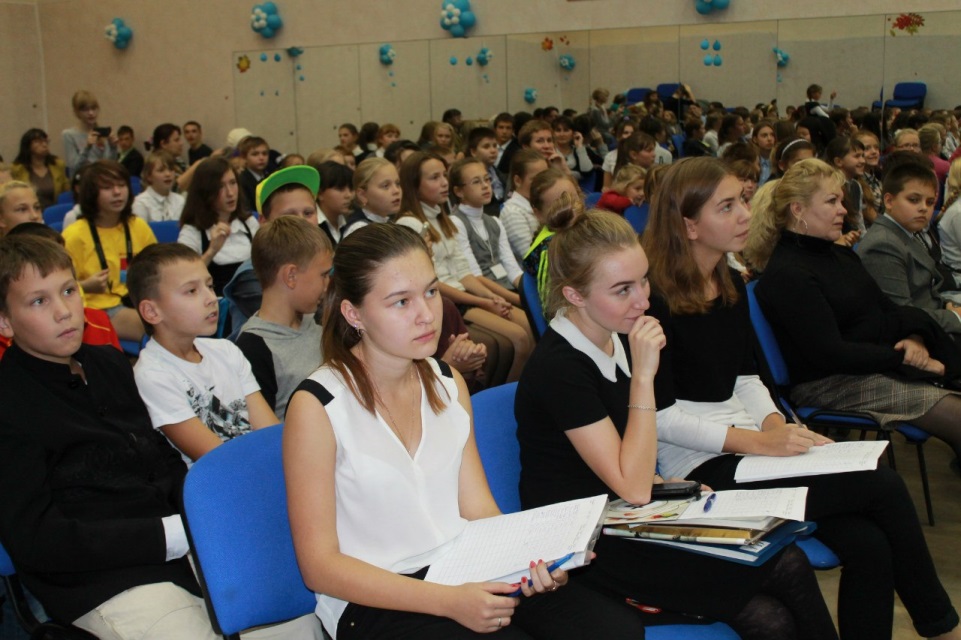 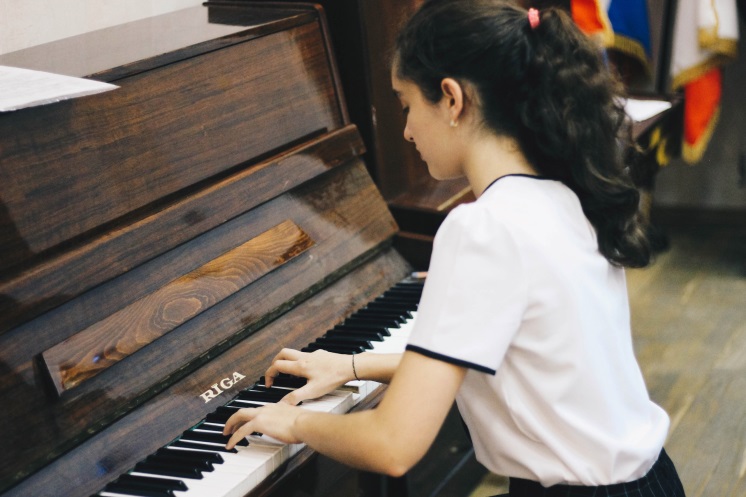 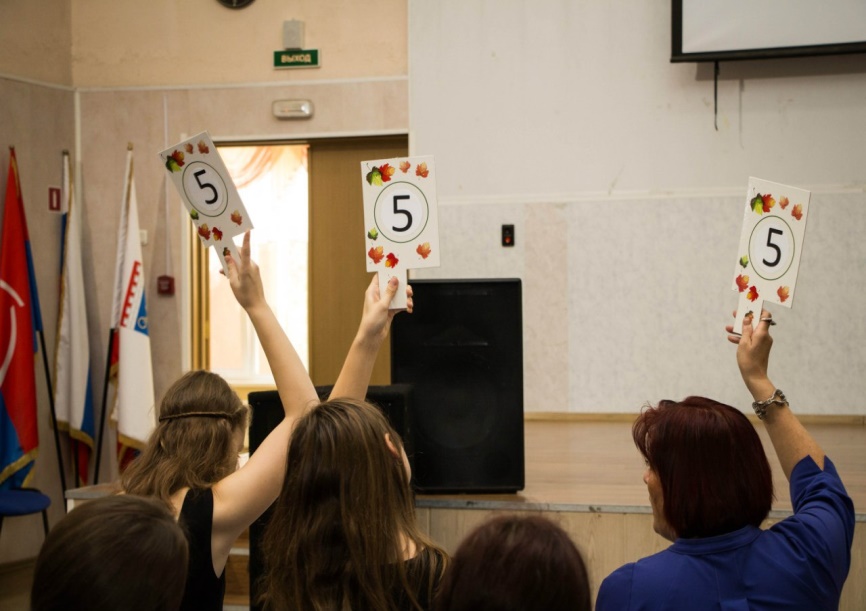 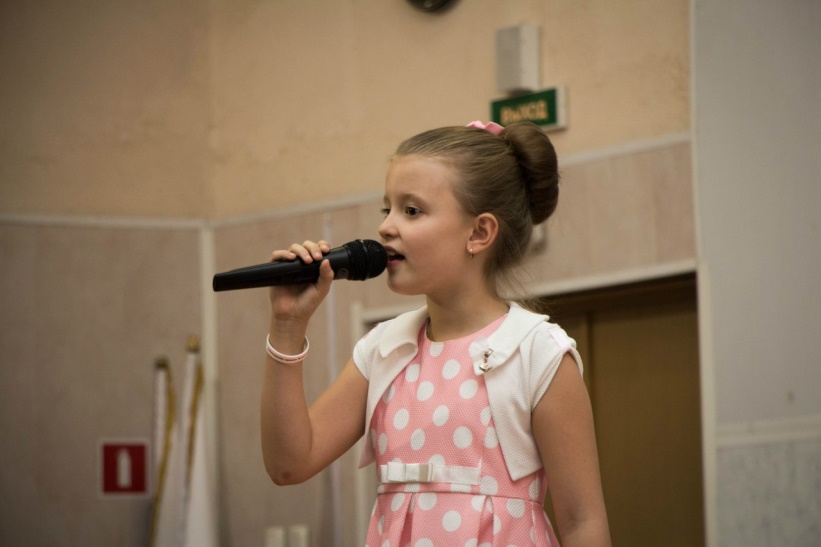 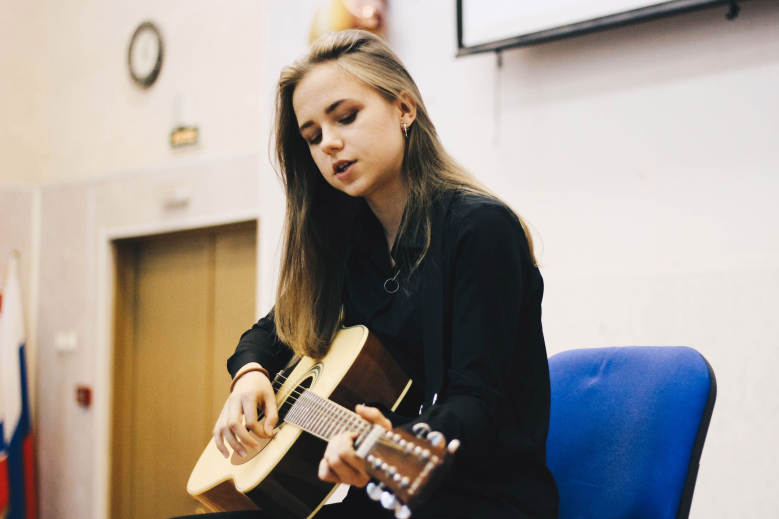 День самоуправления
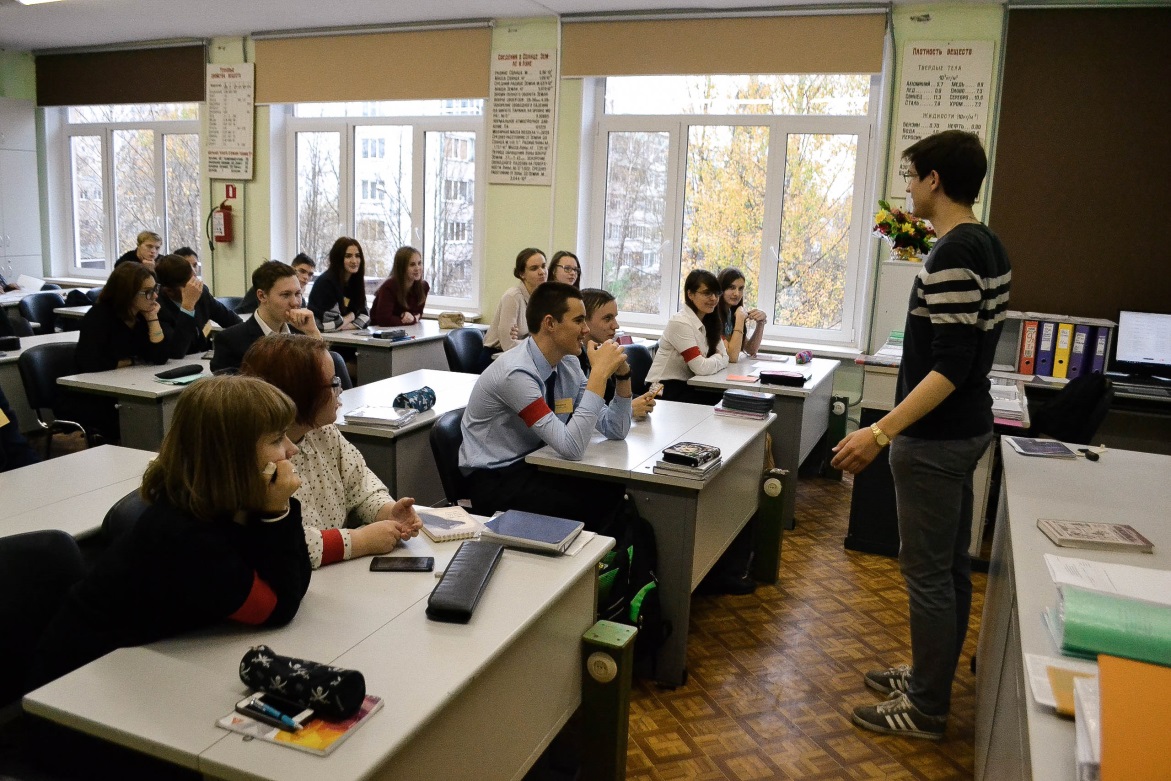 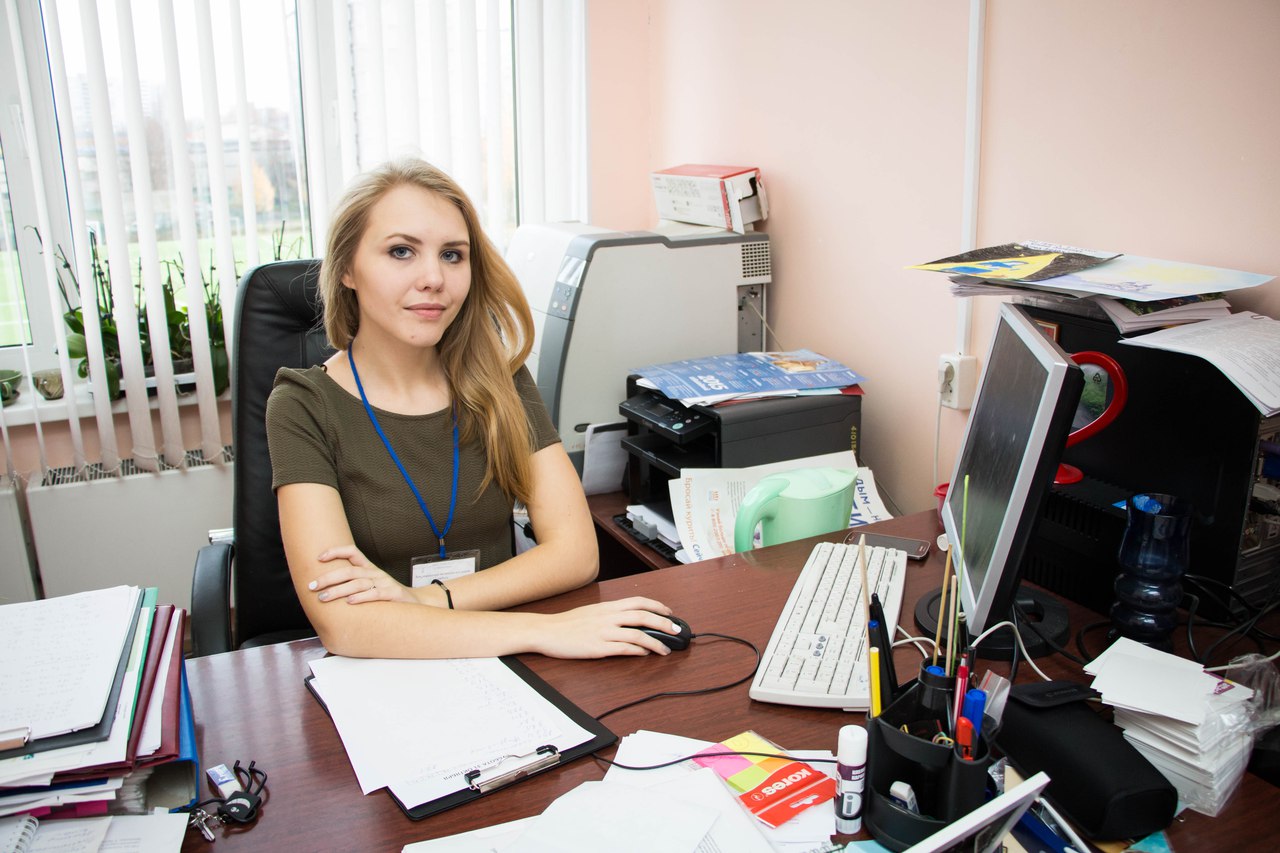 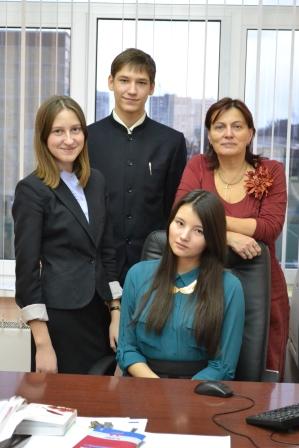 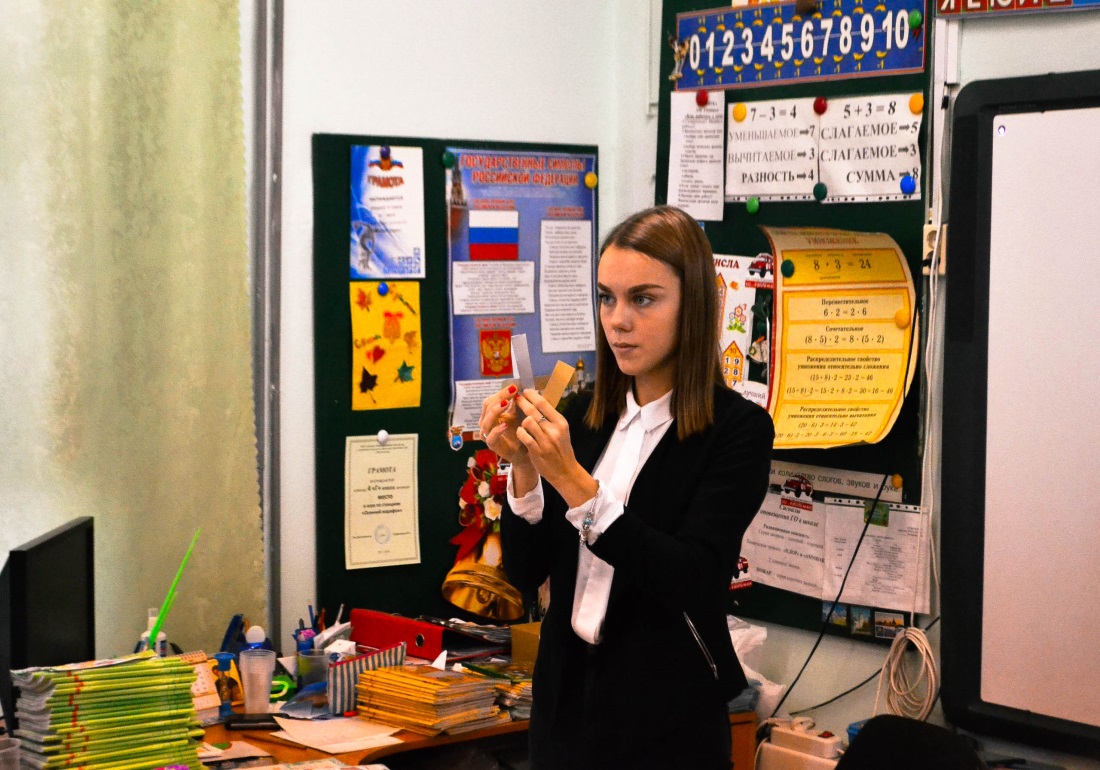 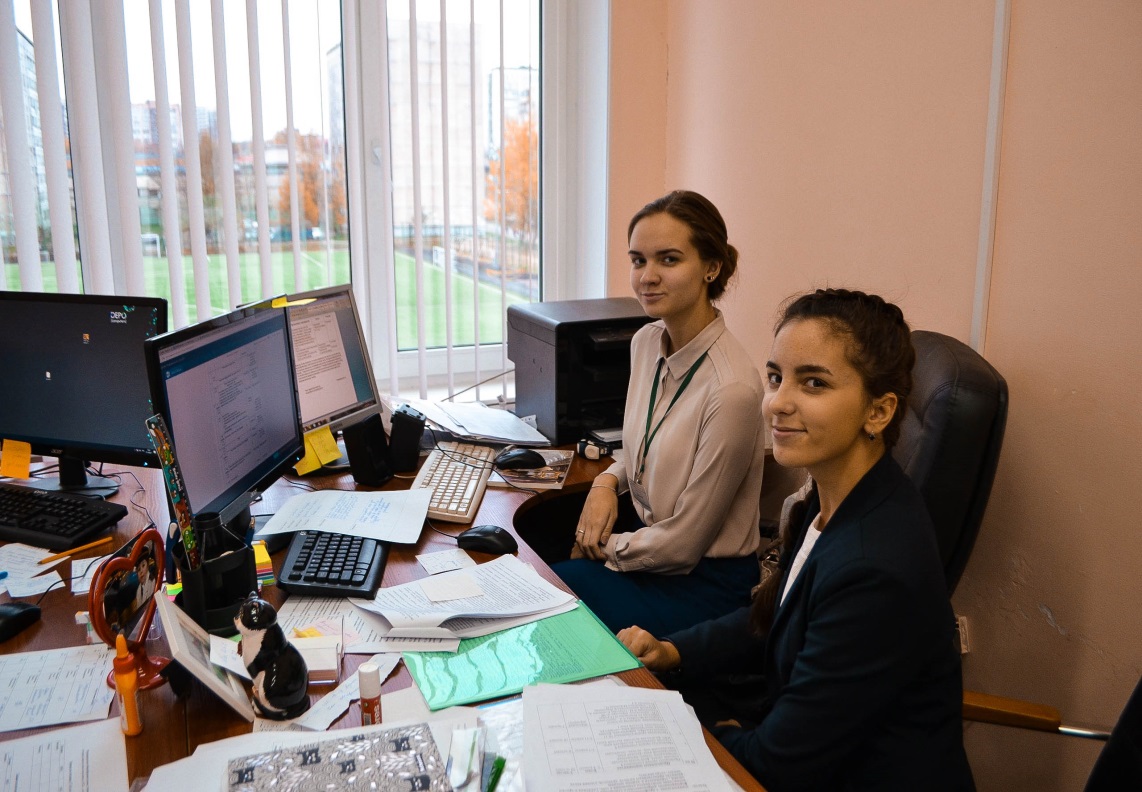 День толерантности
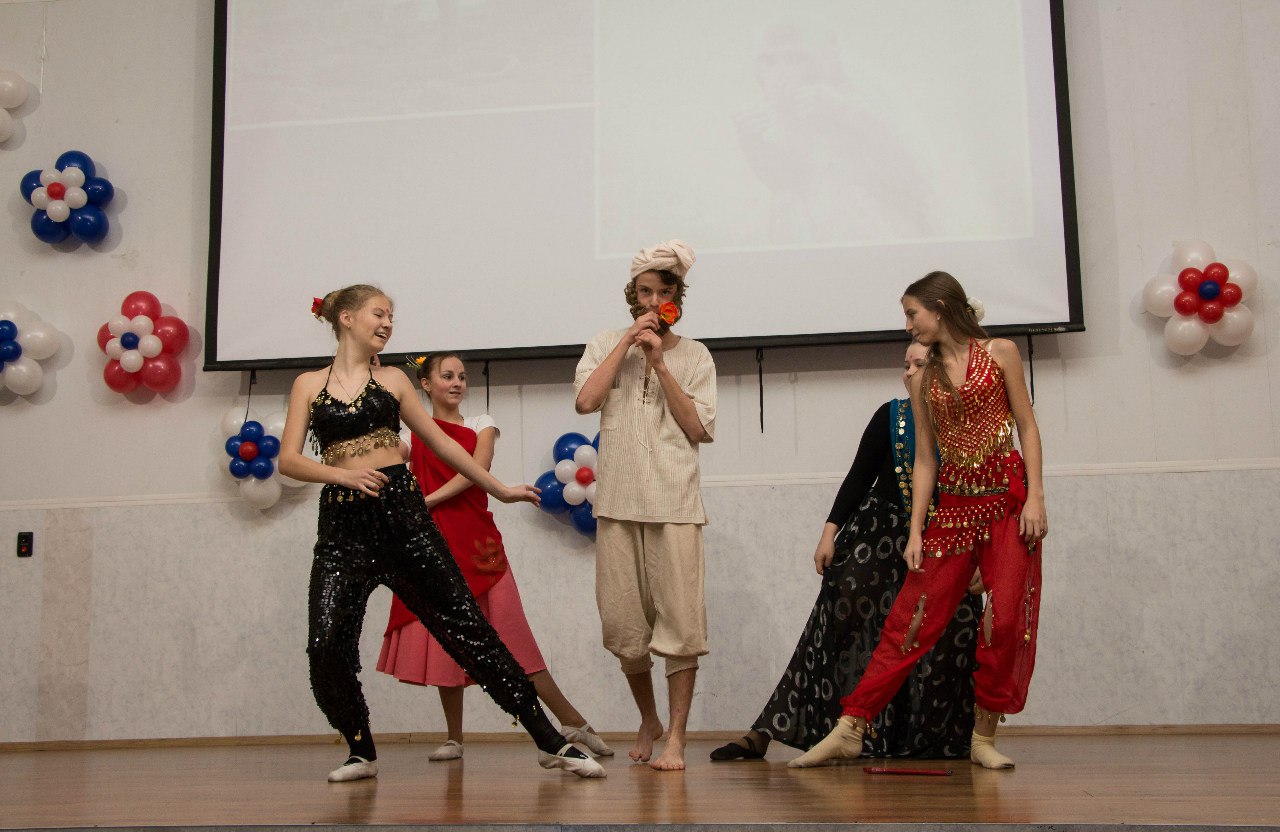 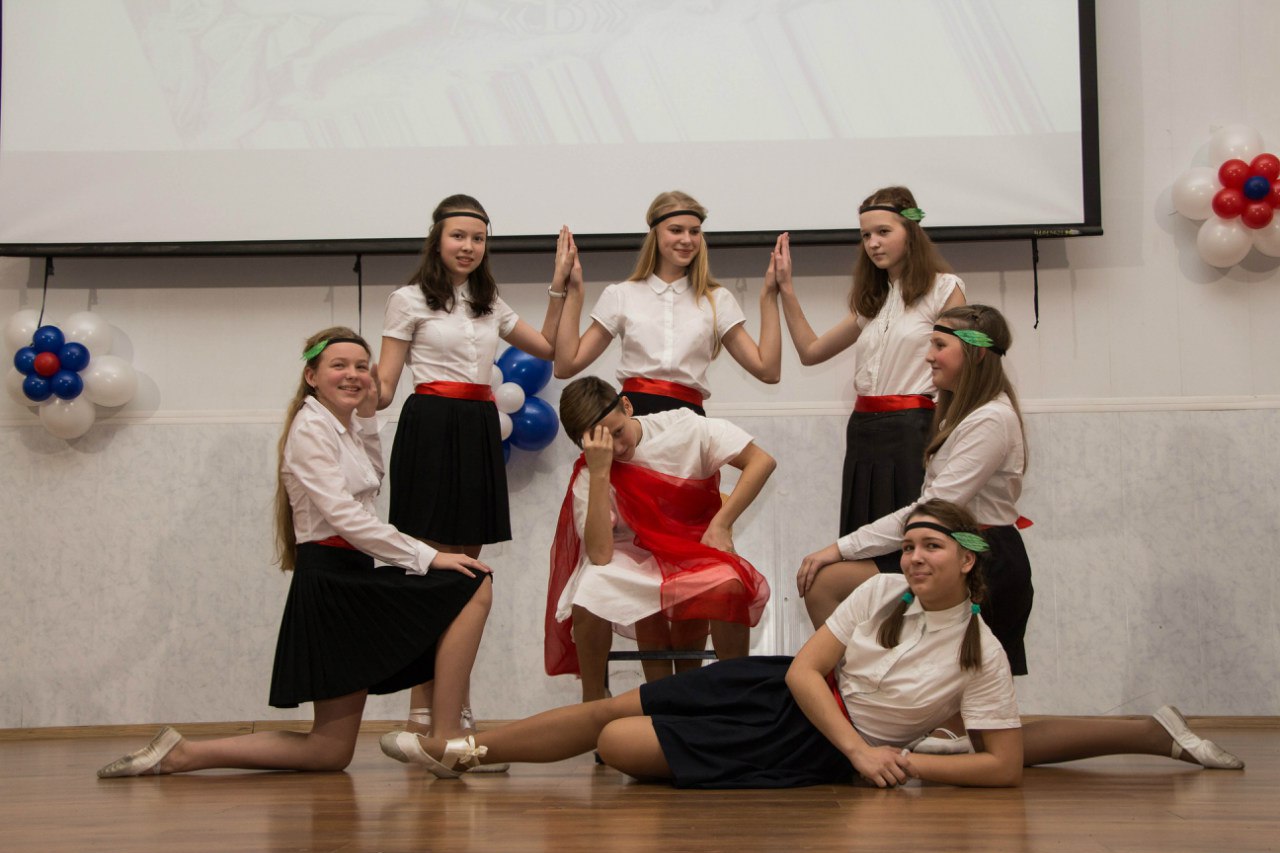 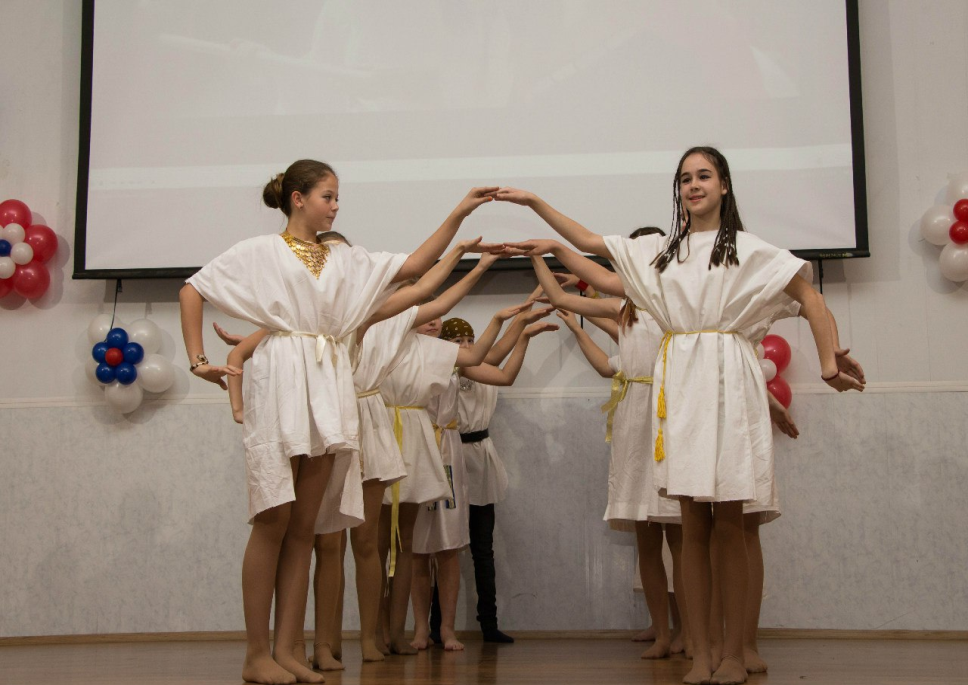 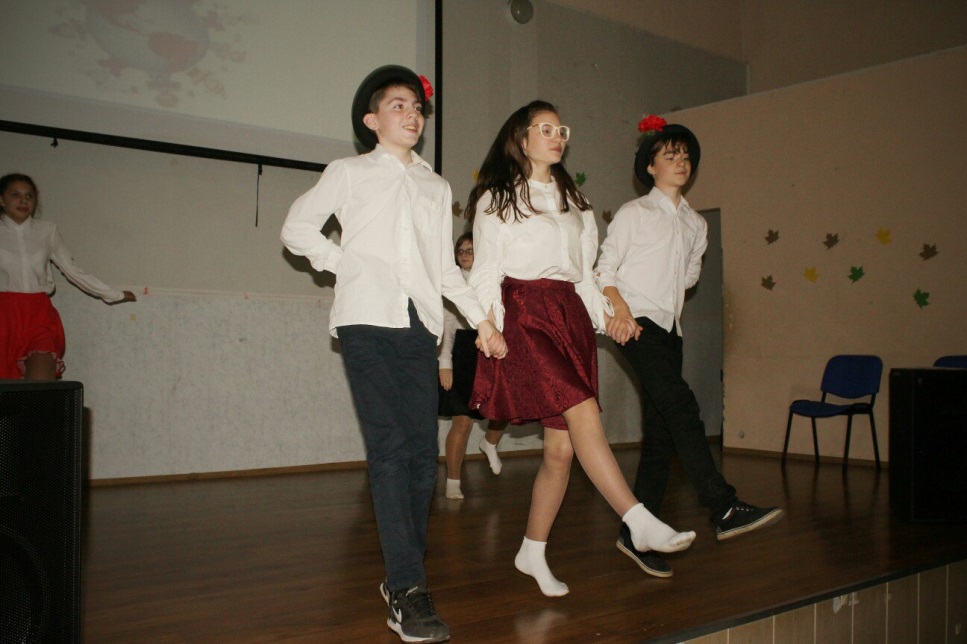 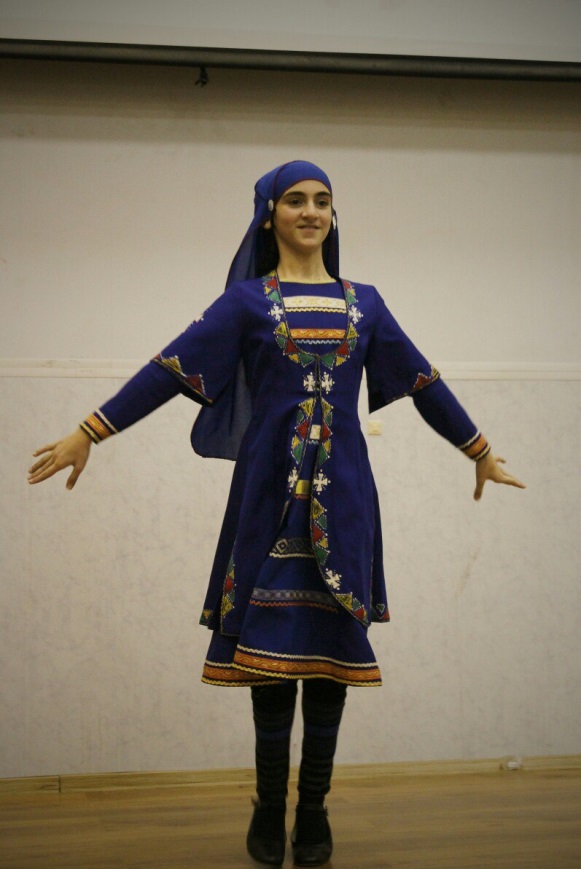 Музыкальные классные часы  для начальных классов
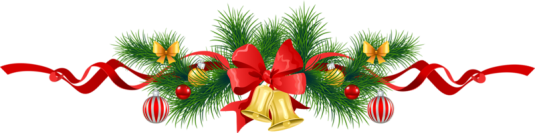 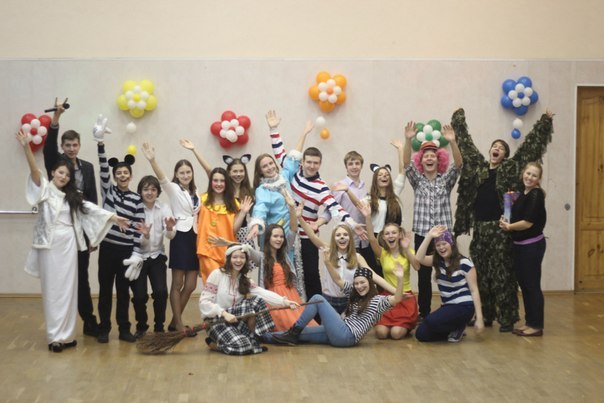 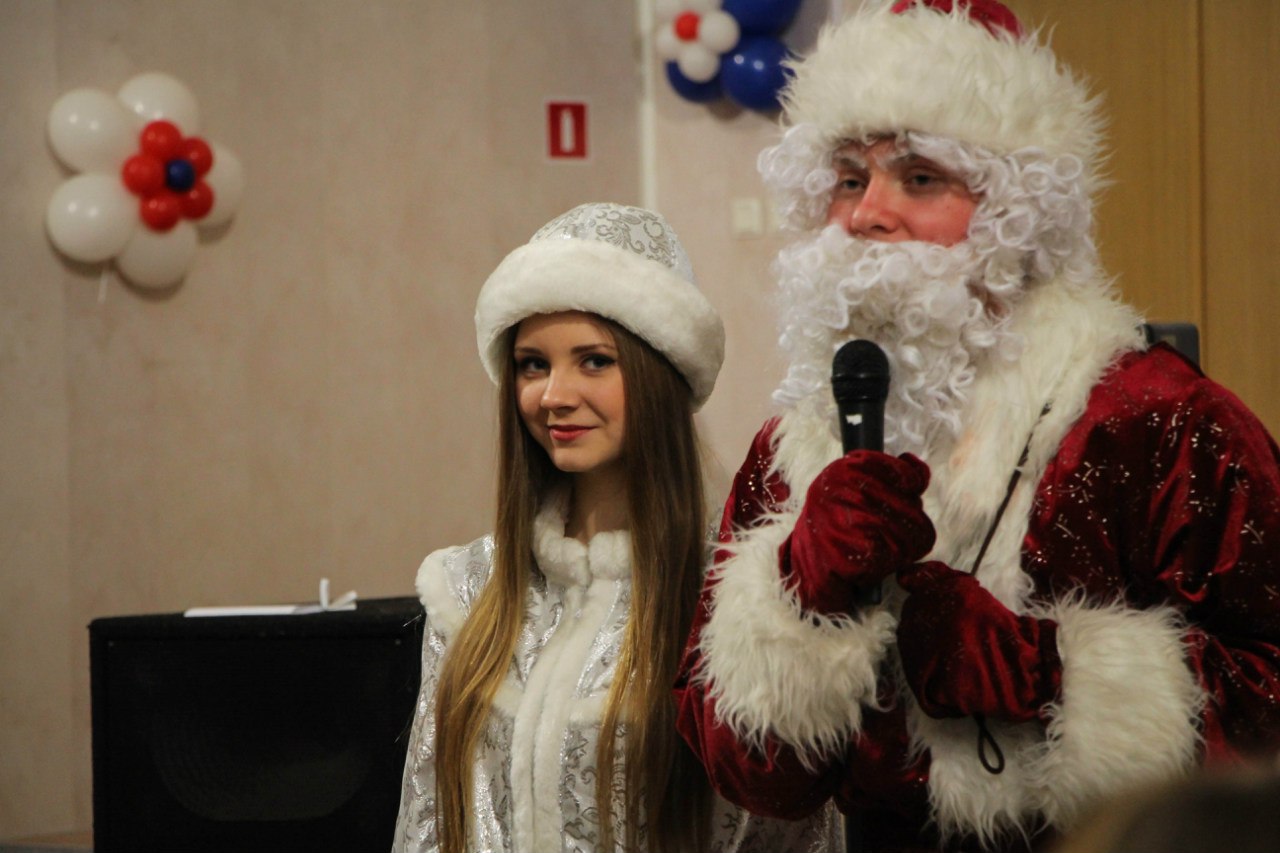 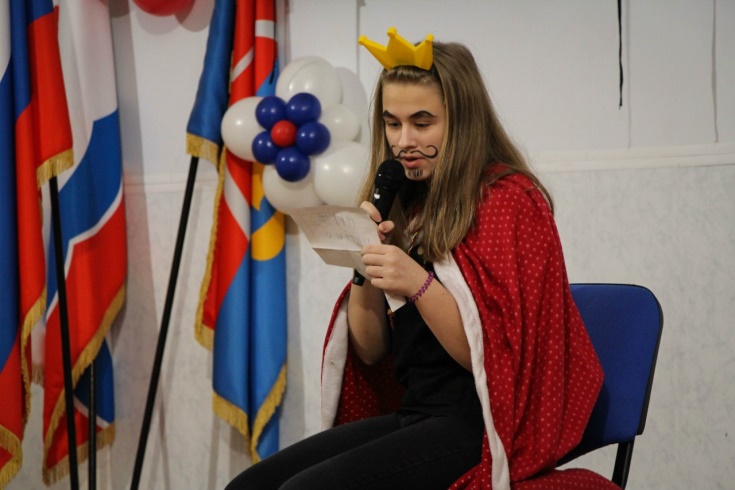 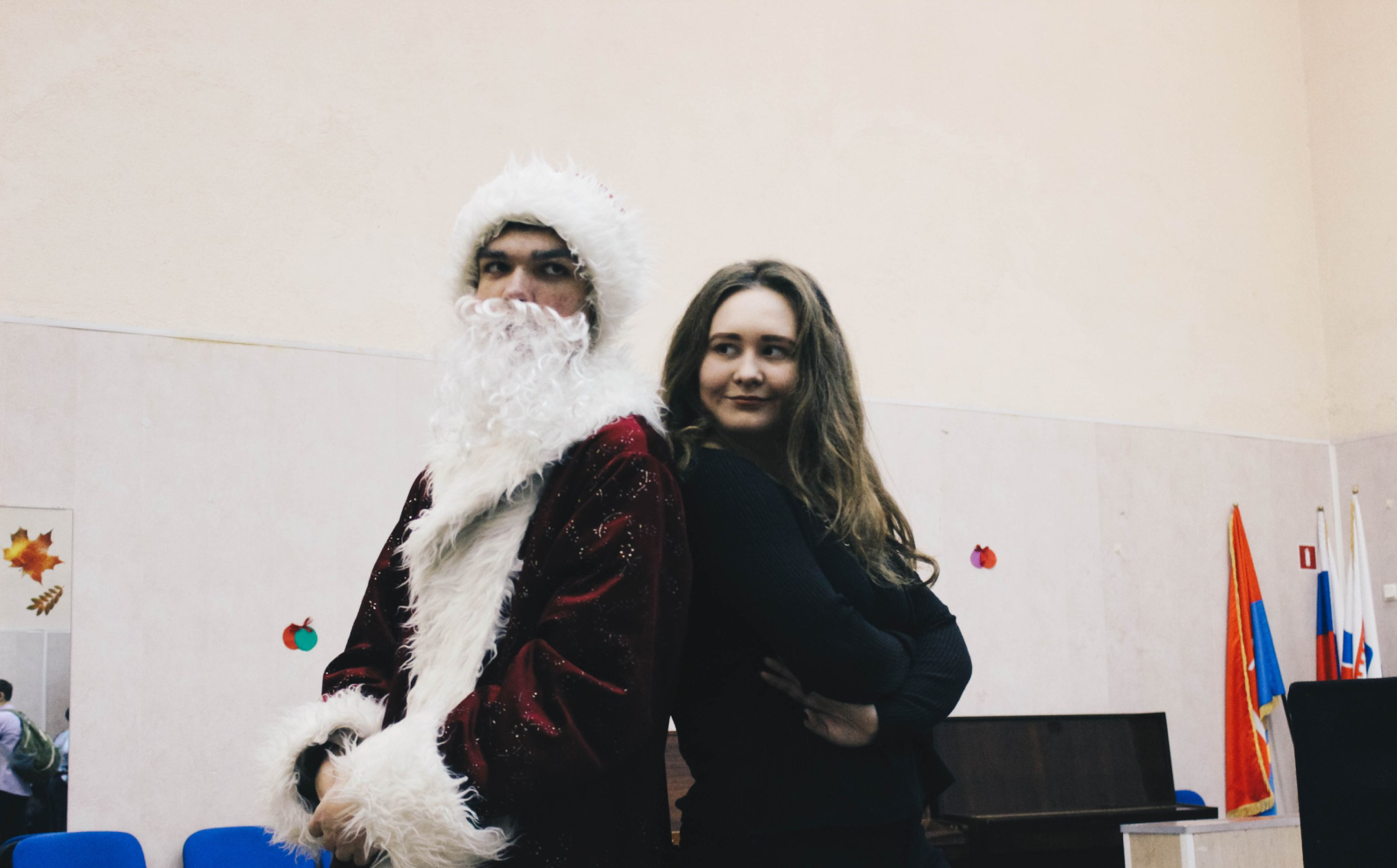 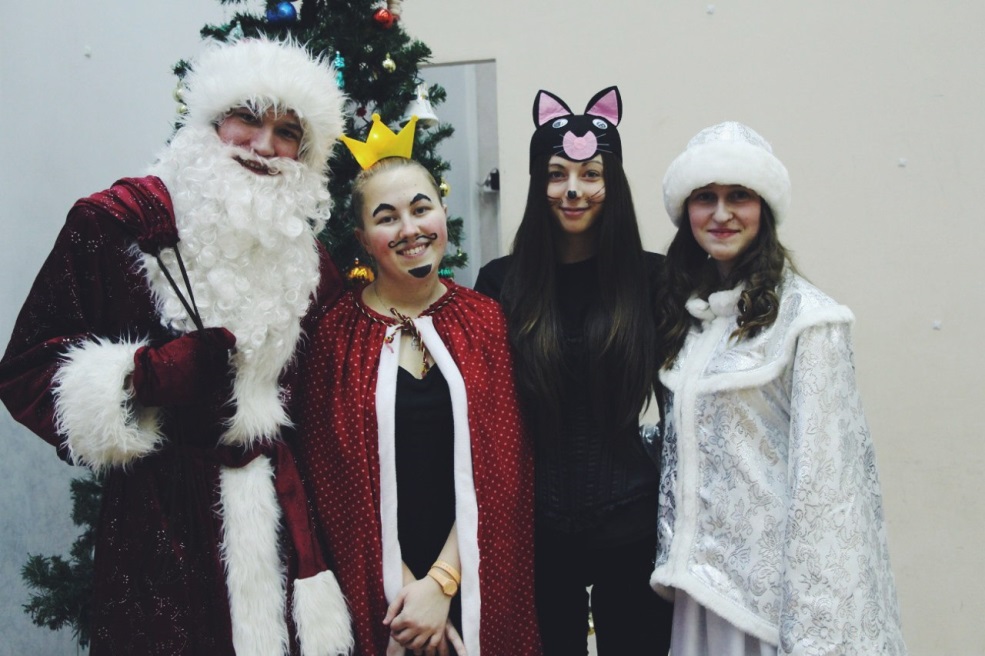 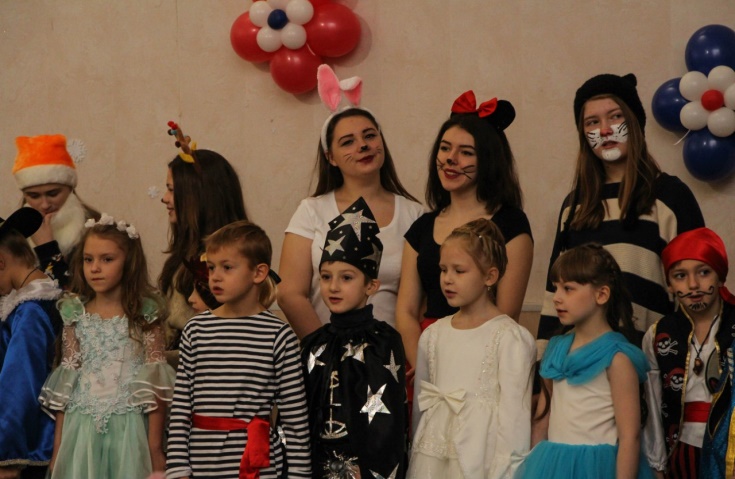 Музыкальные классные часы  для начальных классов
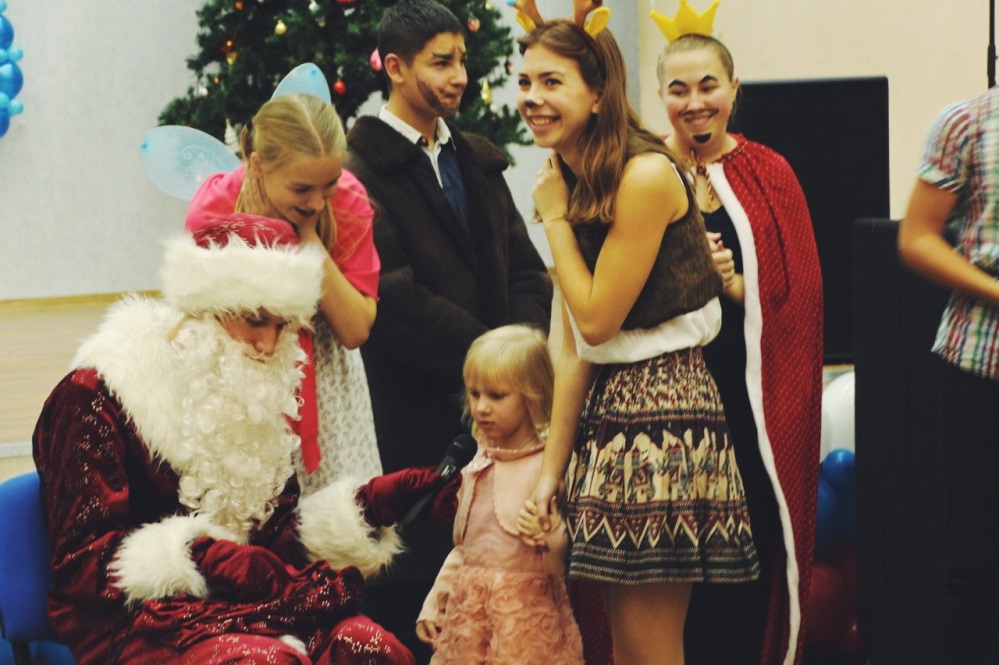 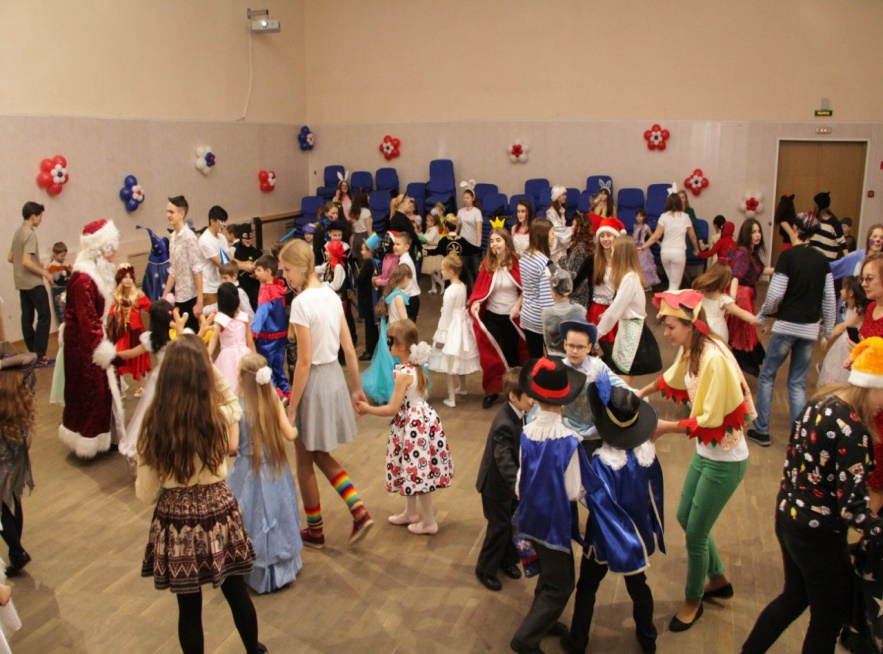 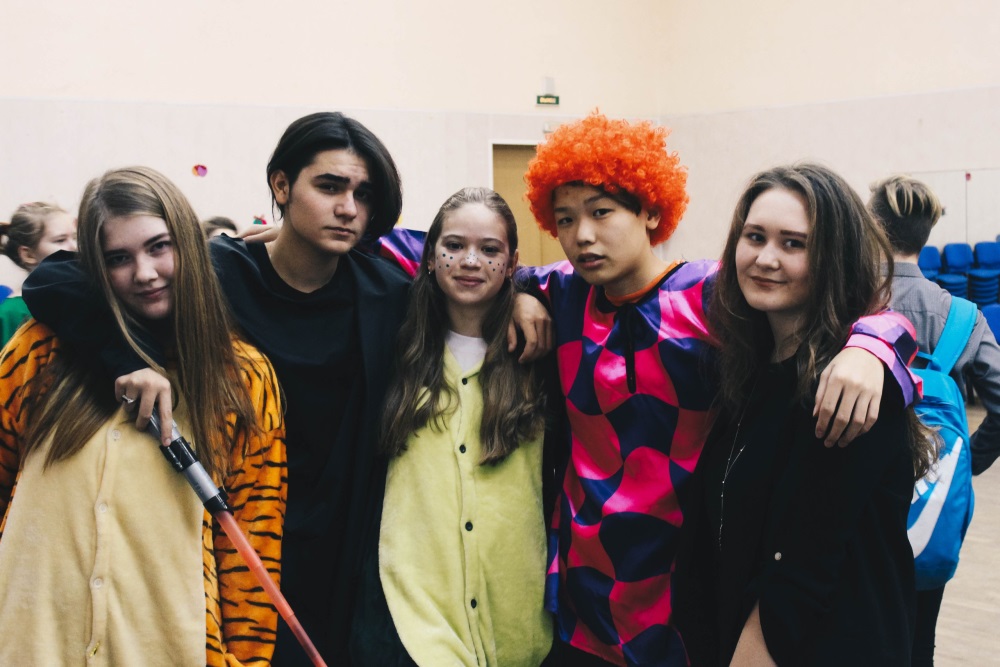 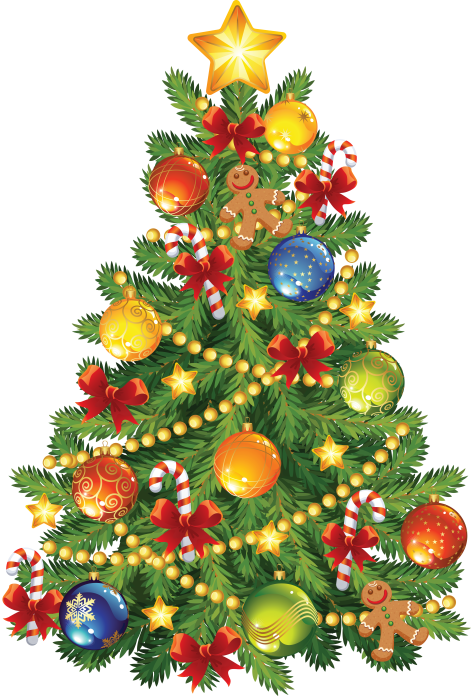 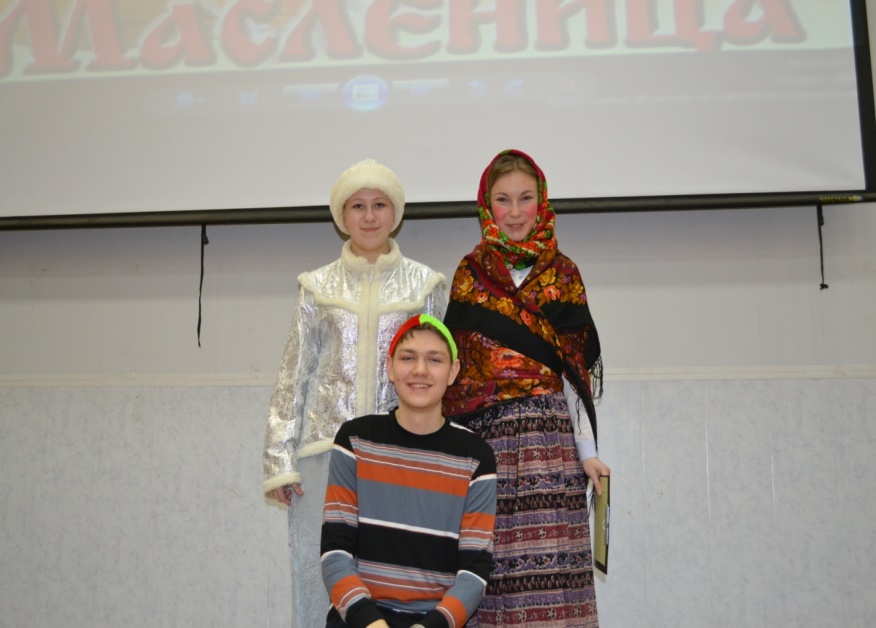 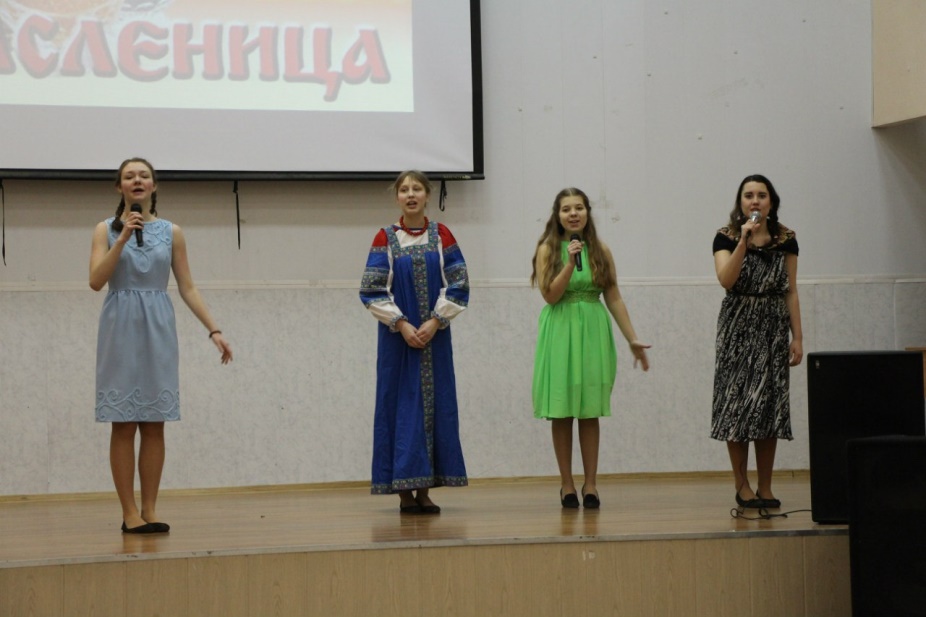 Масленица
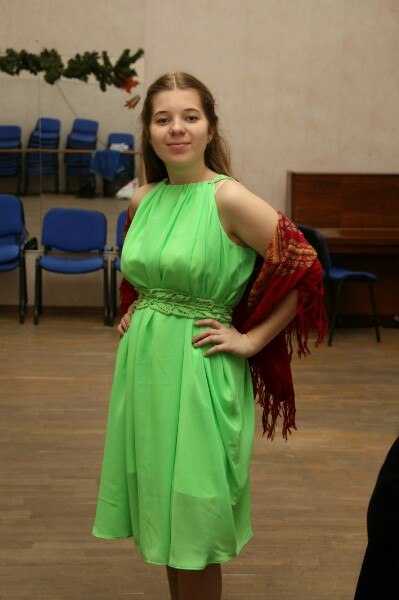 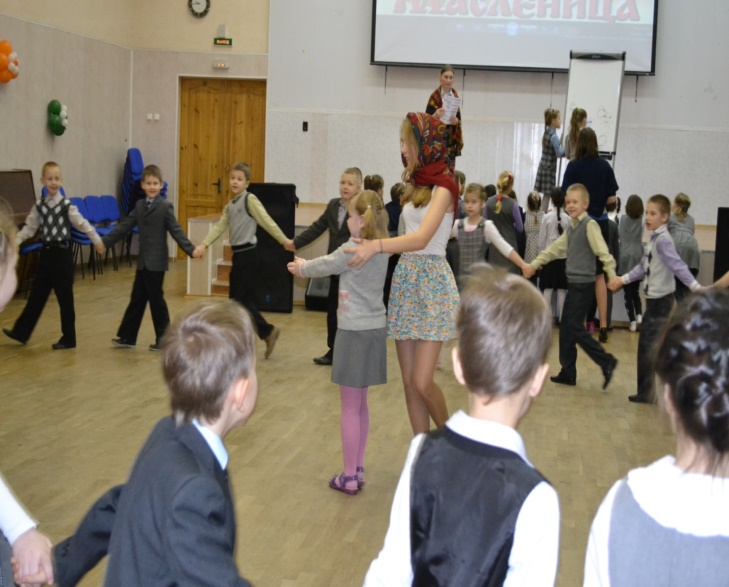 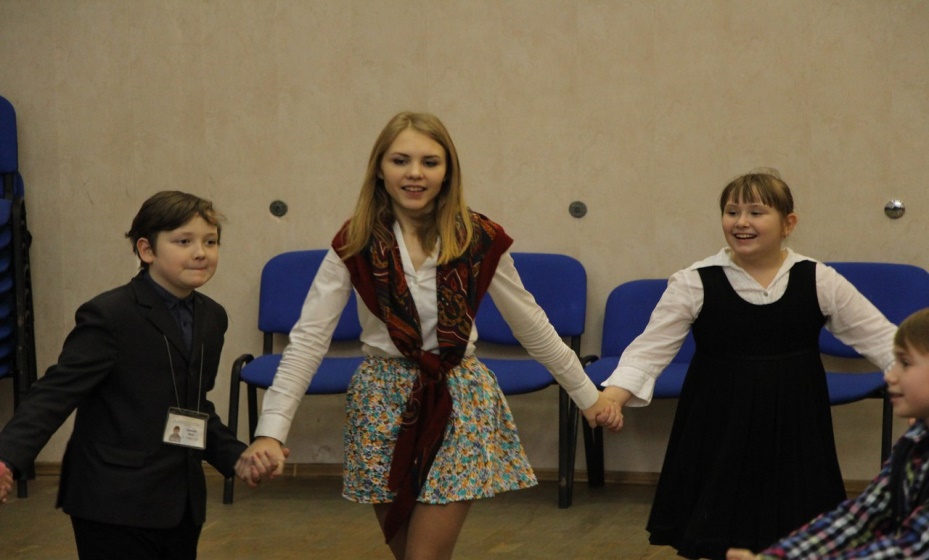 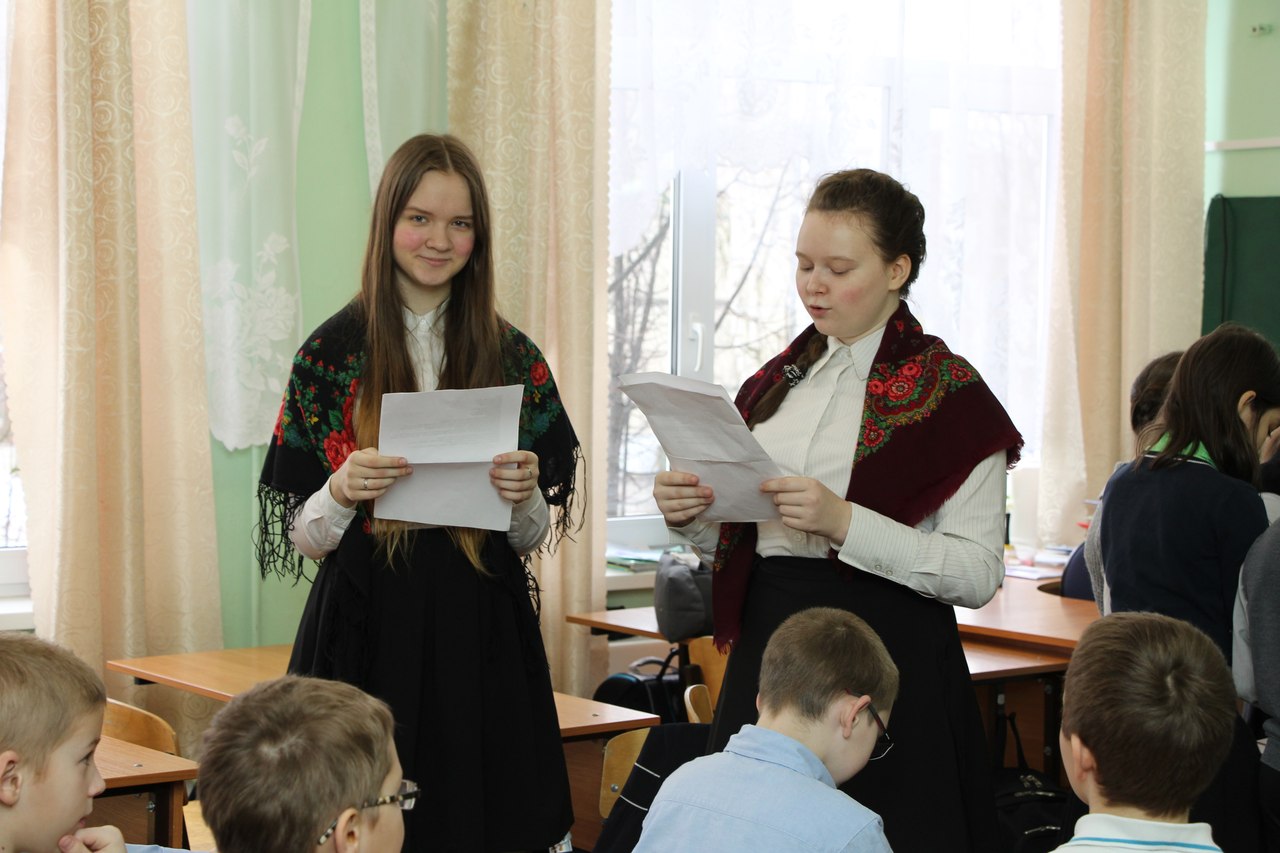 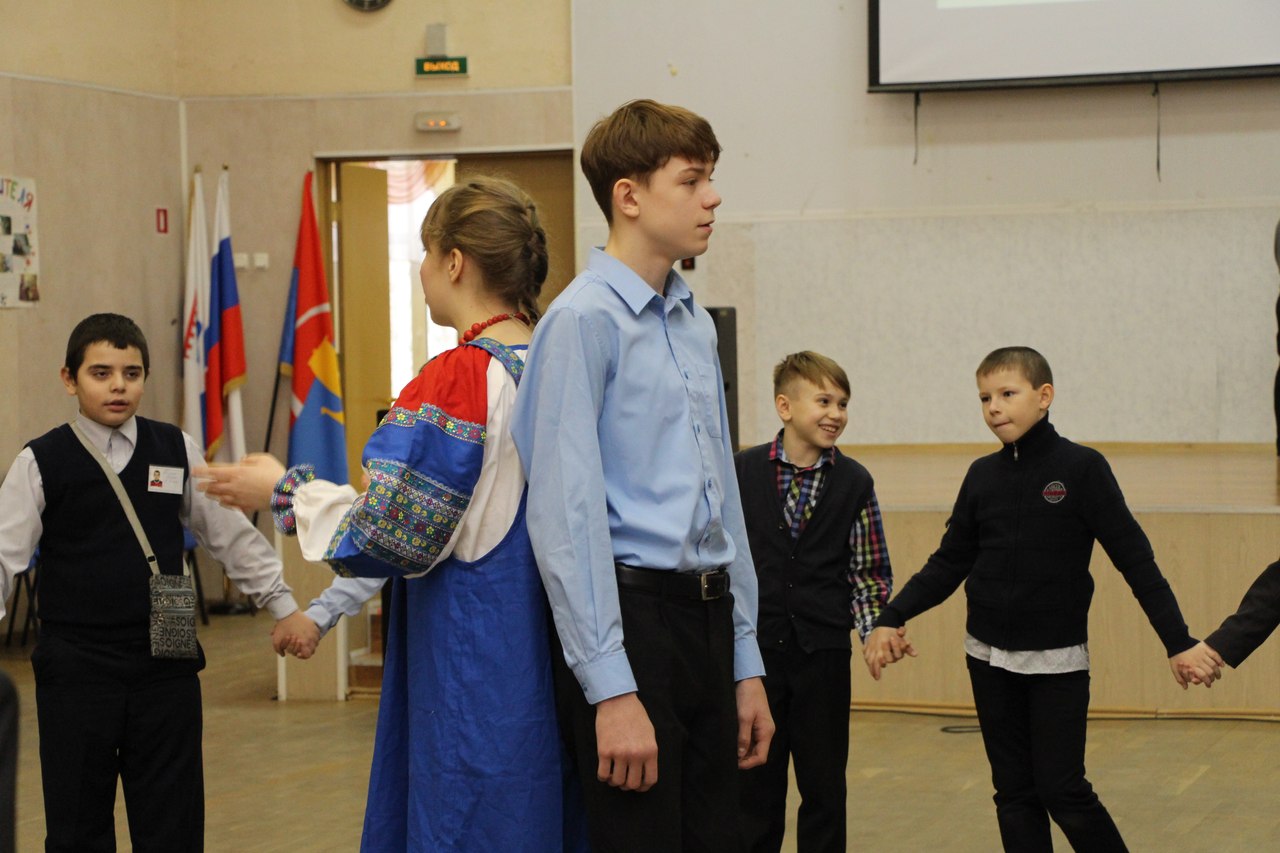 Уход за могилой Орлова
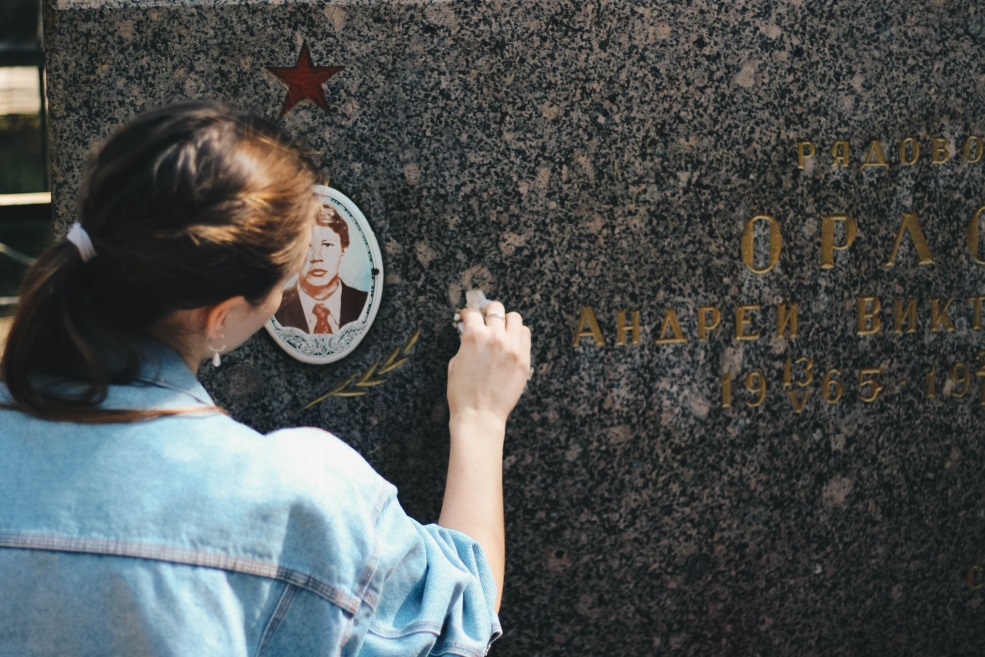 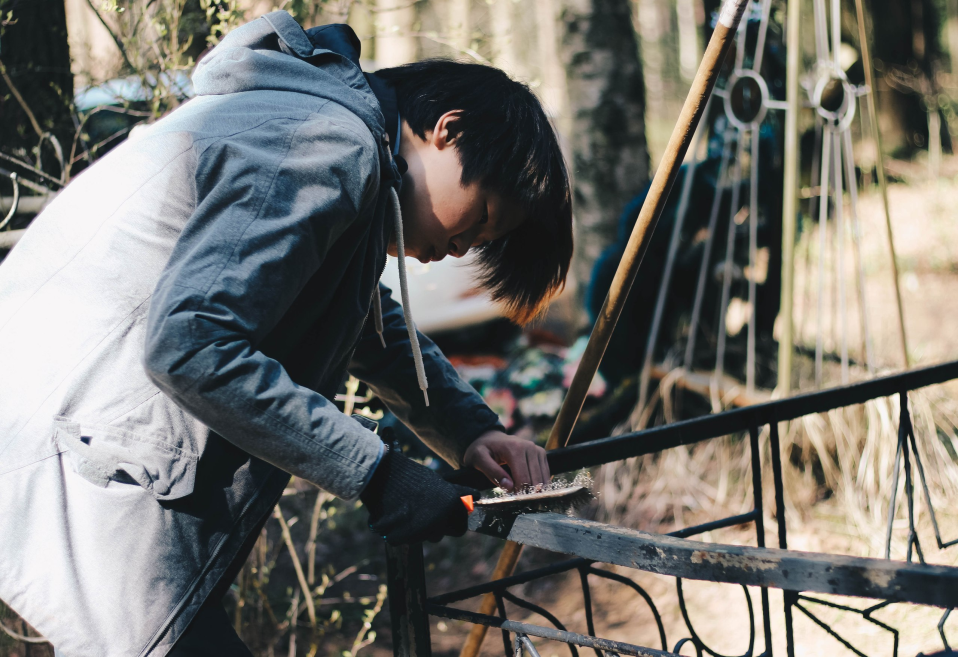 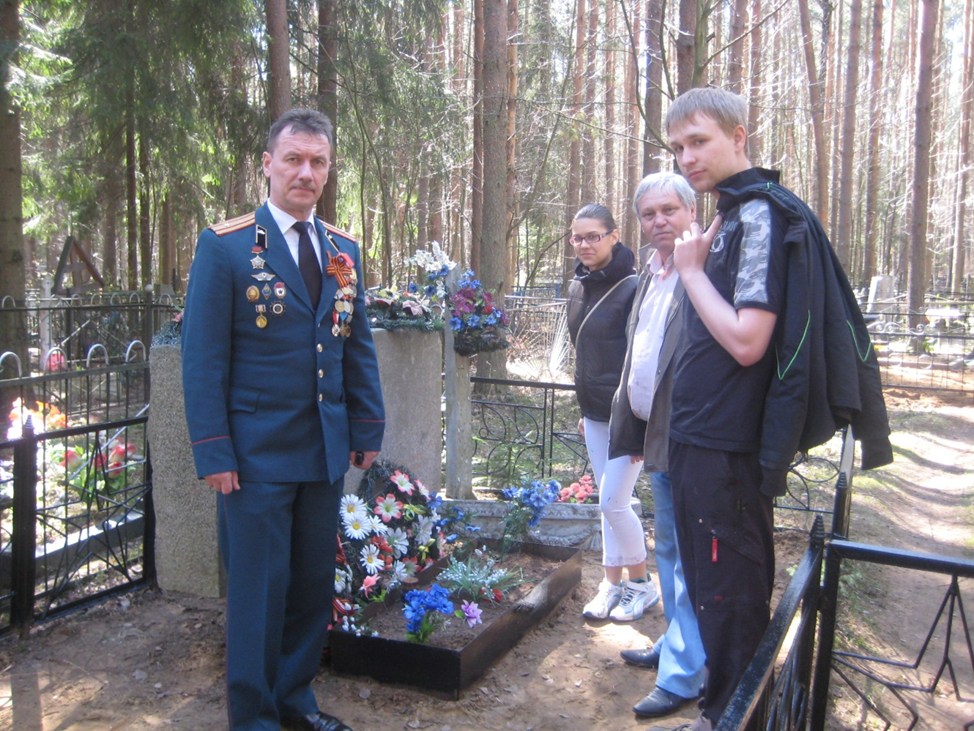 Сотрудничество с Советом Ветеранов
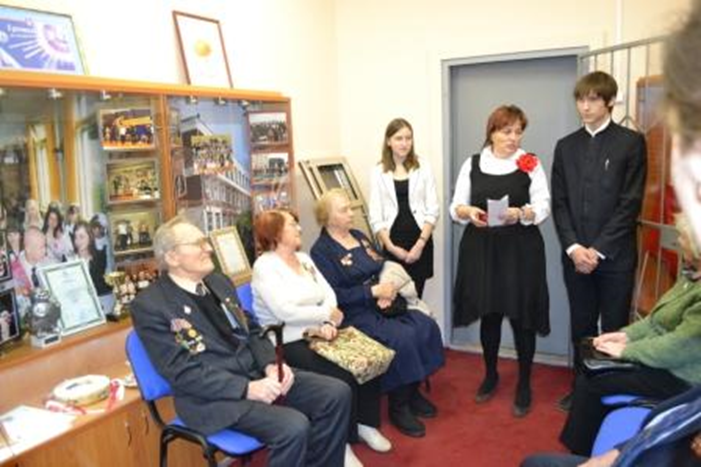 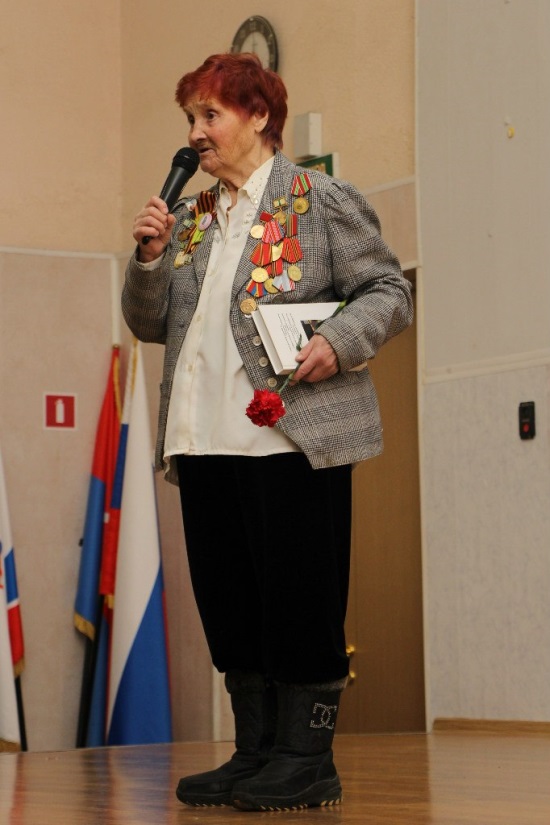 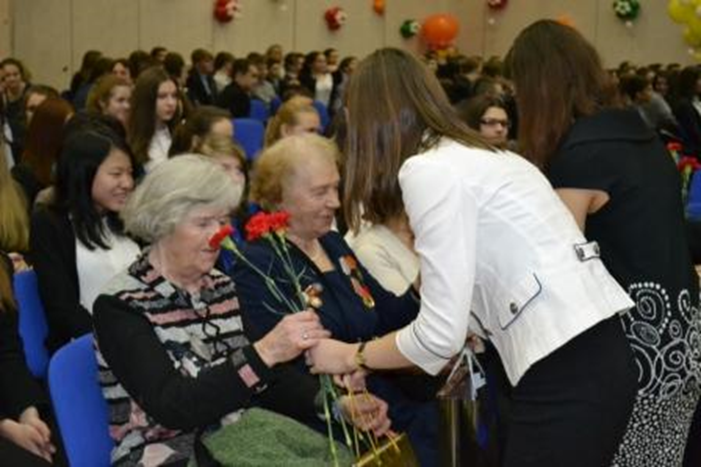 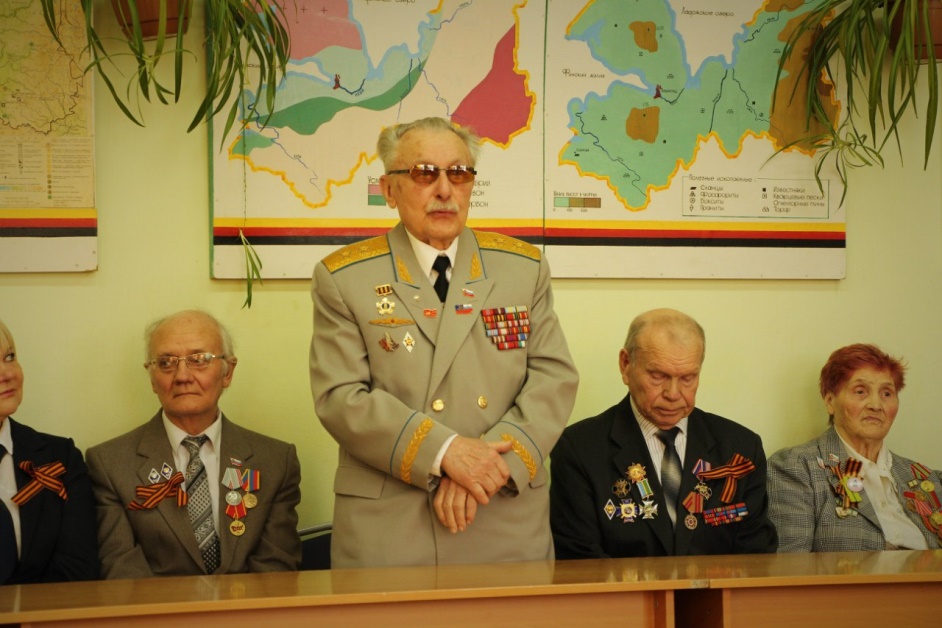 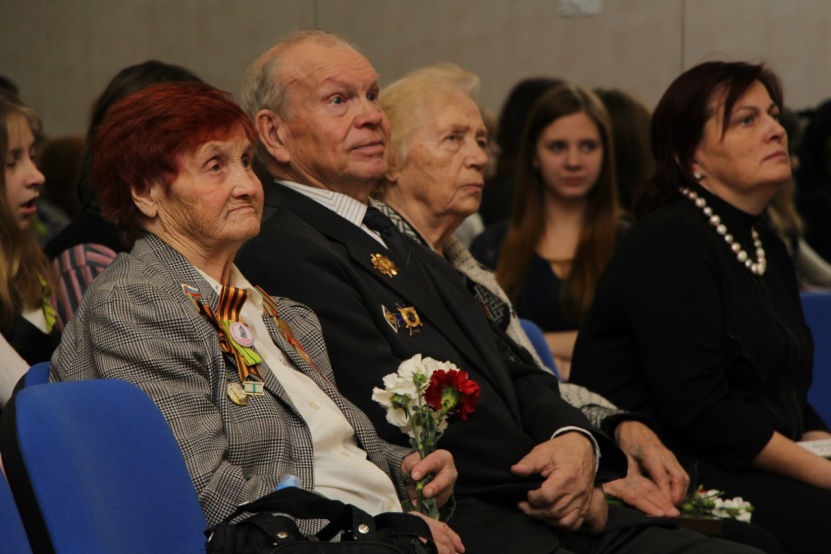 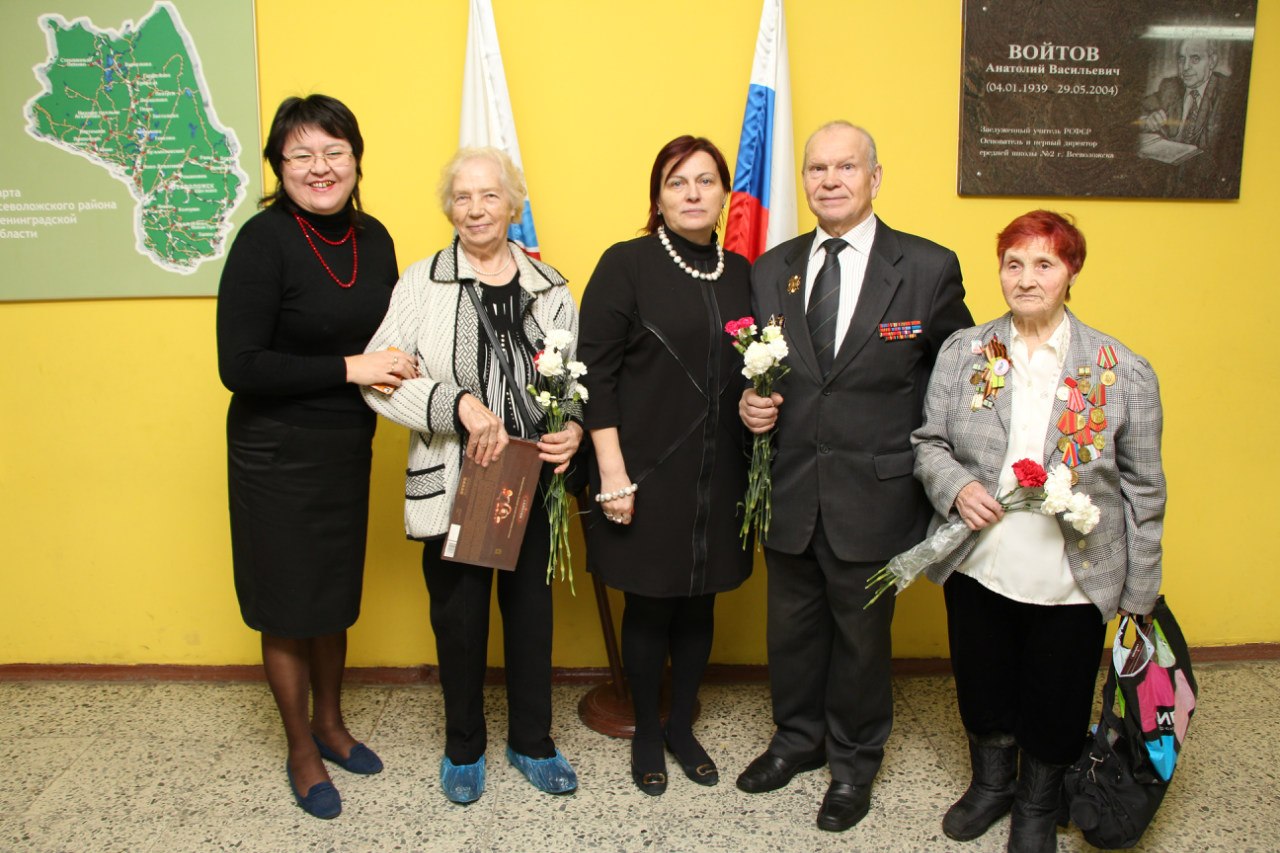 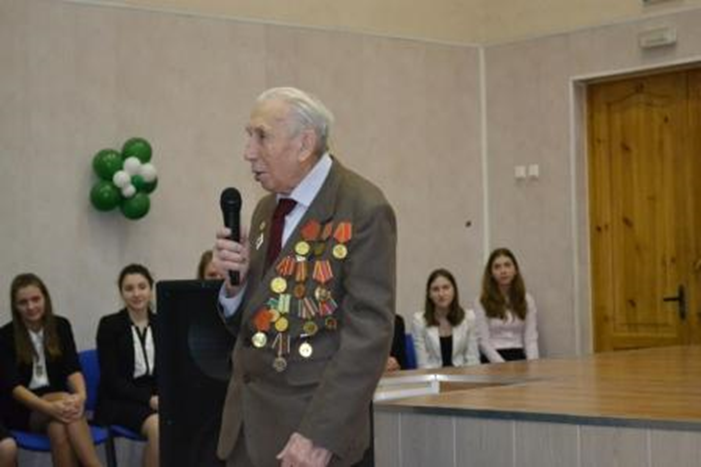 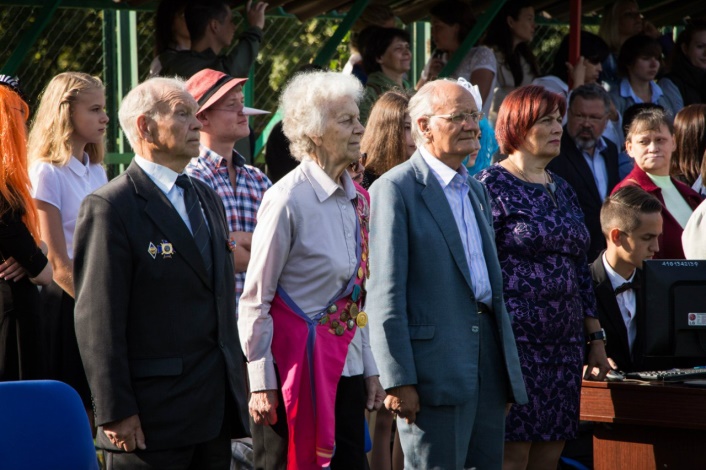 Ну и конечно, в конце каждого месяца коллектив Парламента устраивает чаепитие. Эта традиция очень прижилась
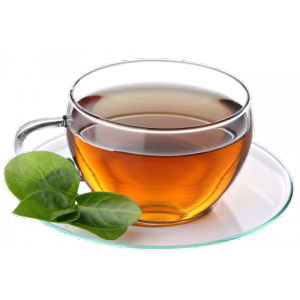 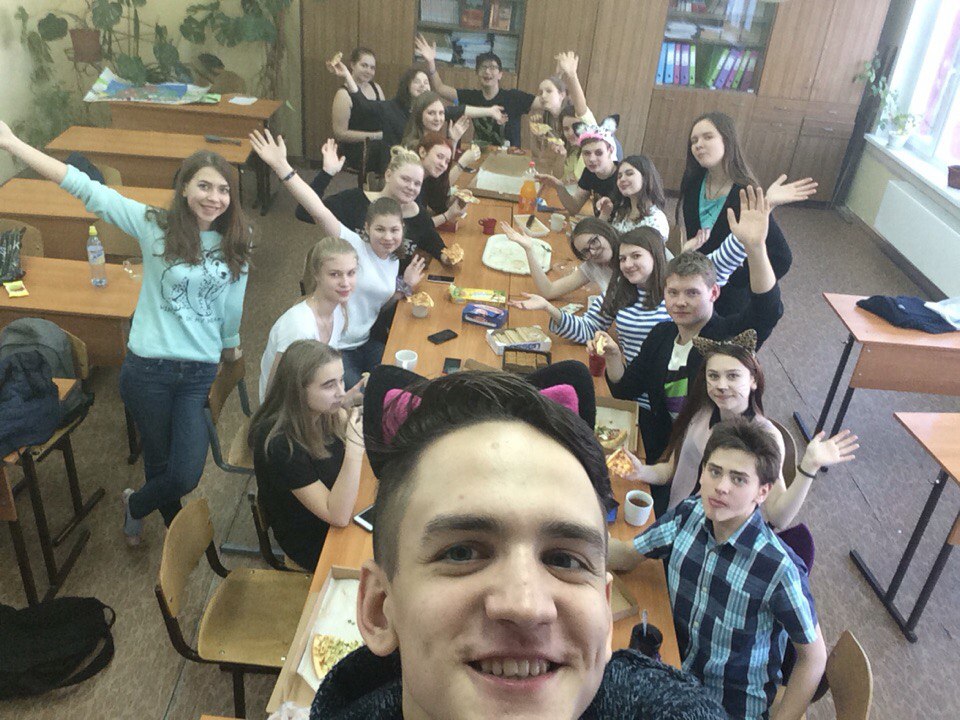 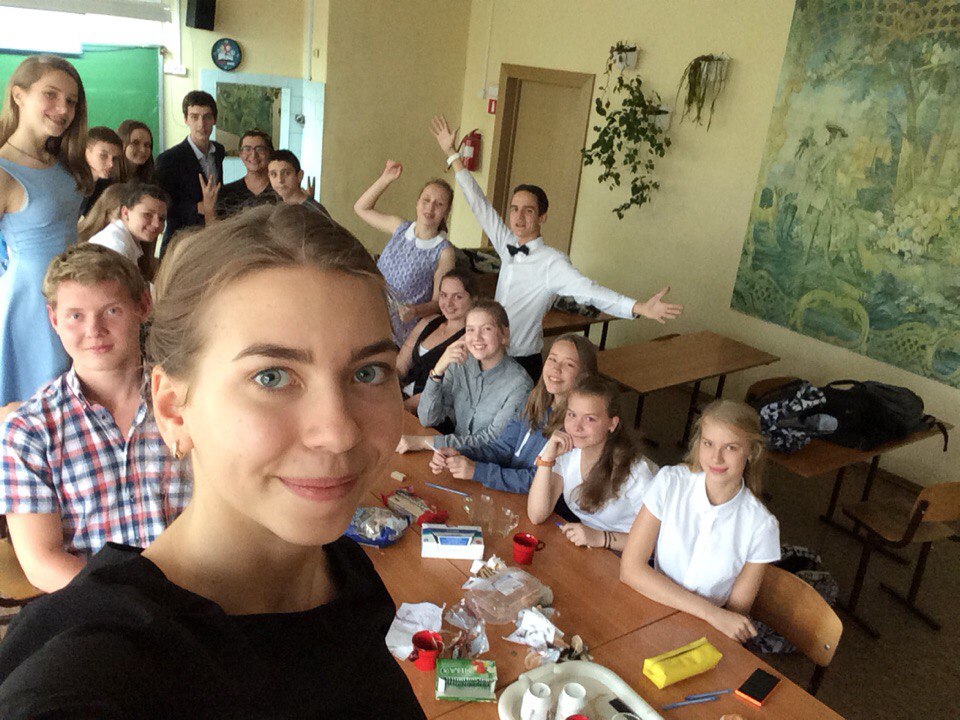 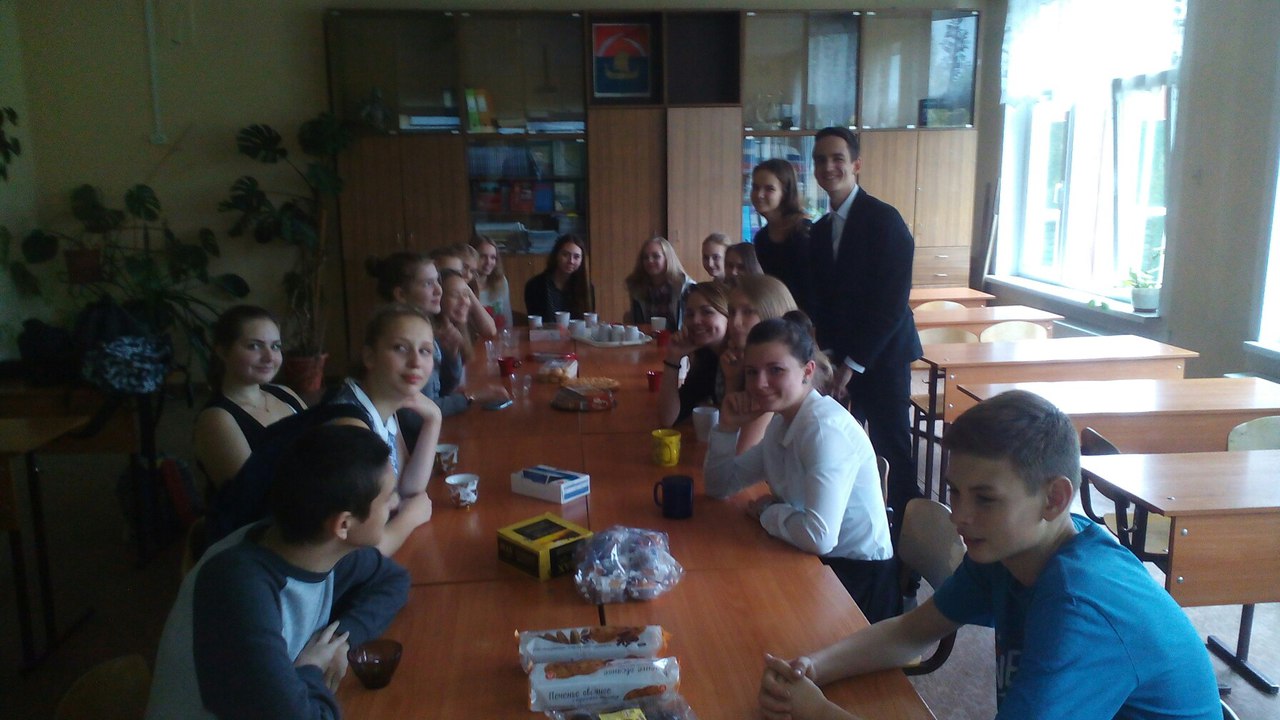 Вот какой мы, Парламент МОУ «СОШ №2»!
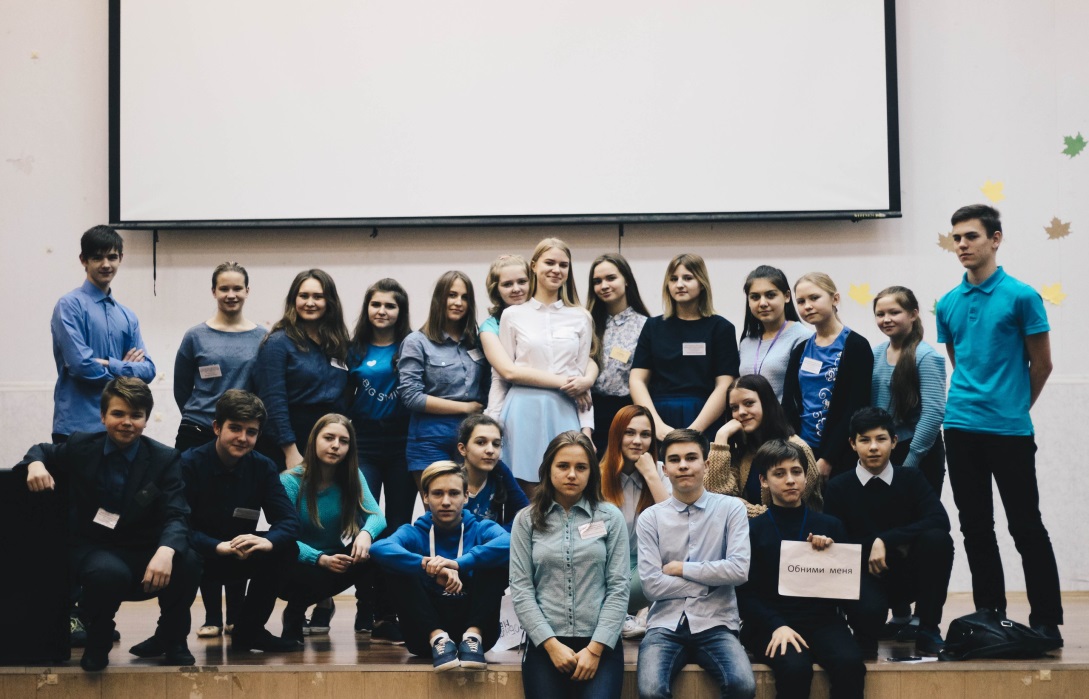 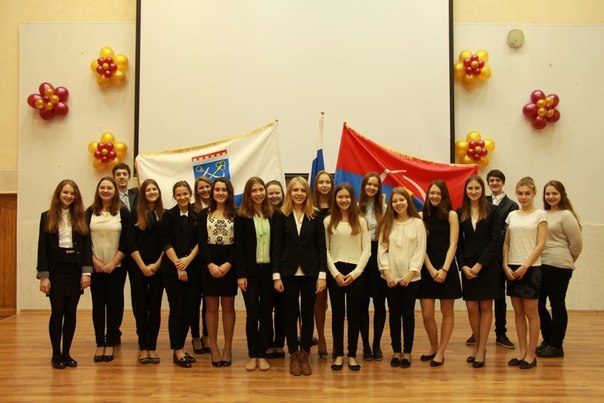 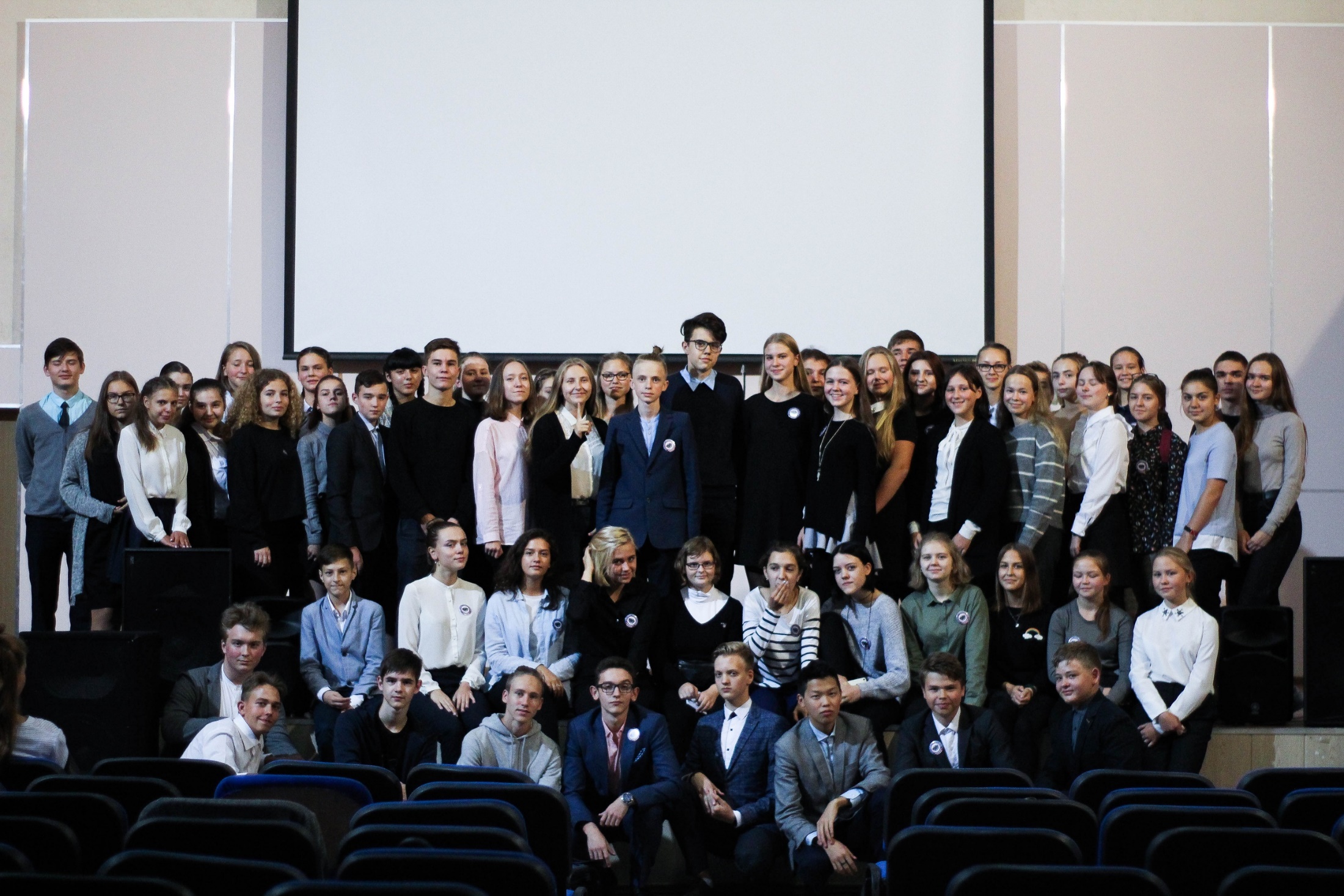 Парламент старшеклассников 
2018-2019 гг.
Спасибо за внимание!
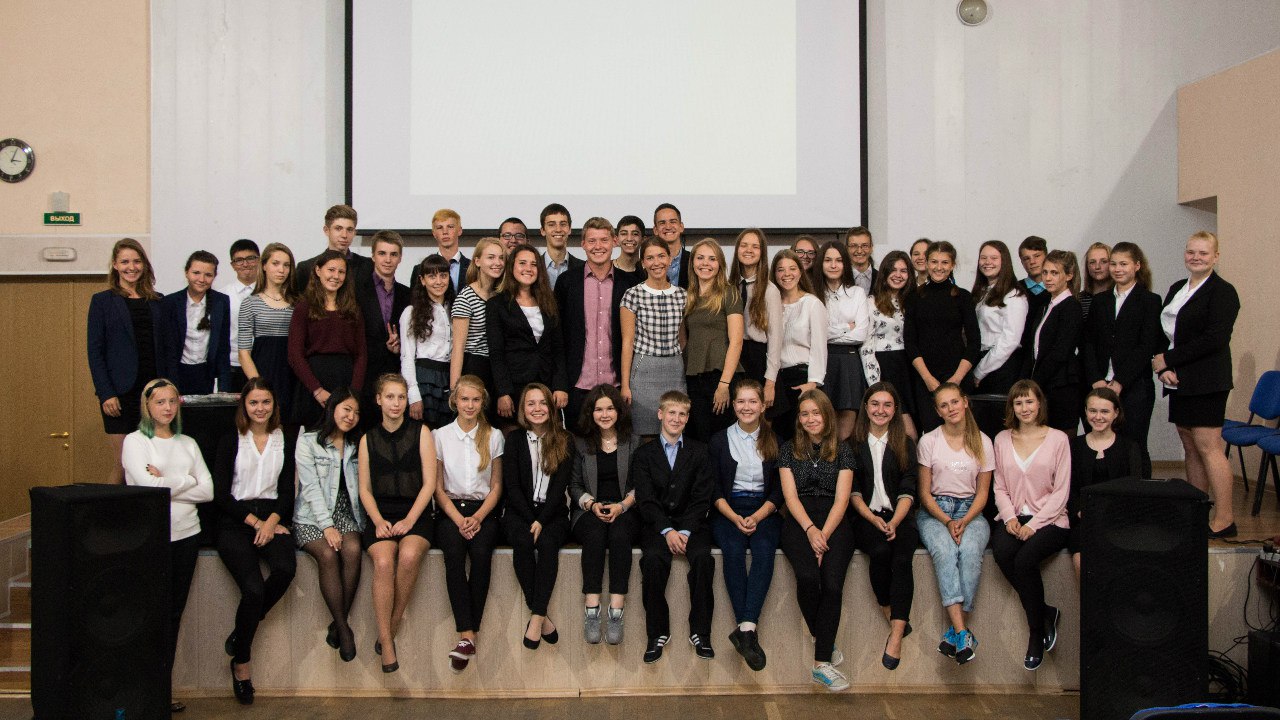